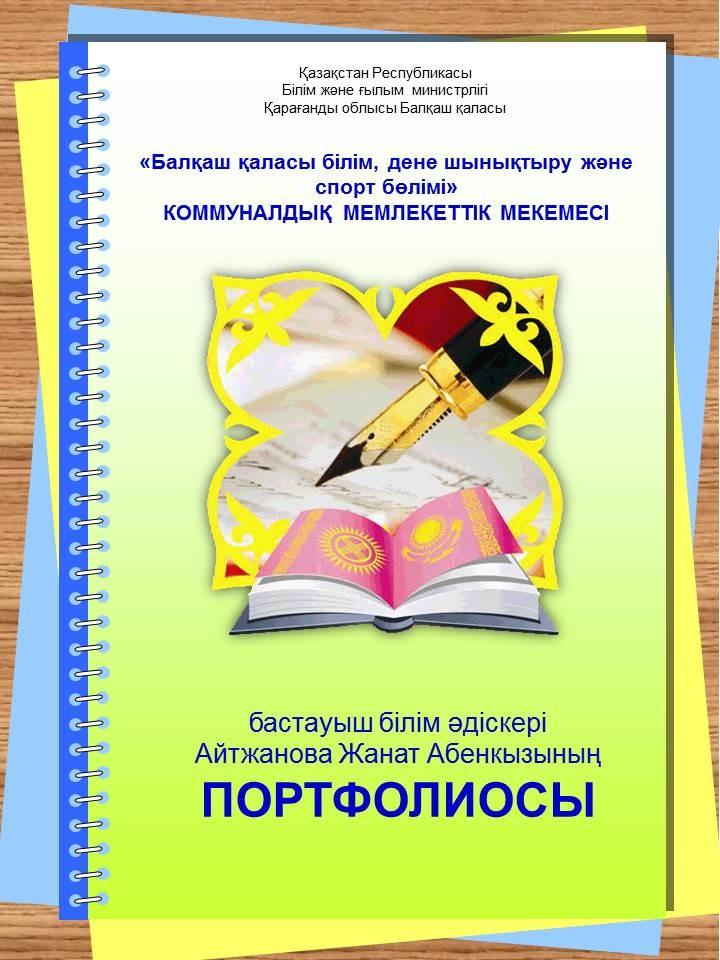 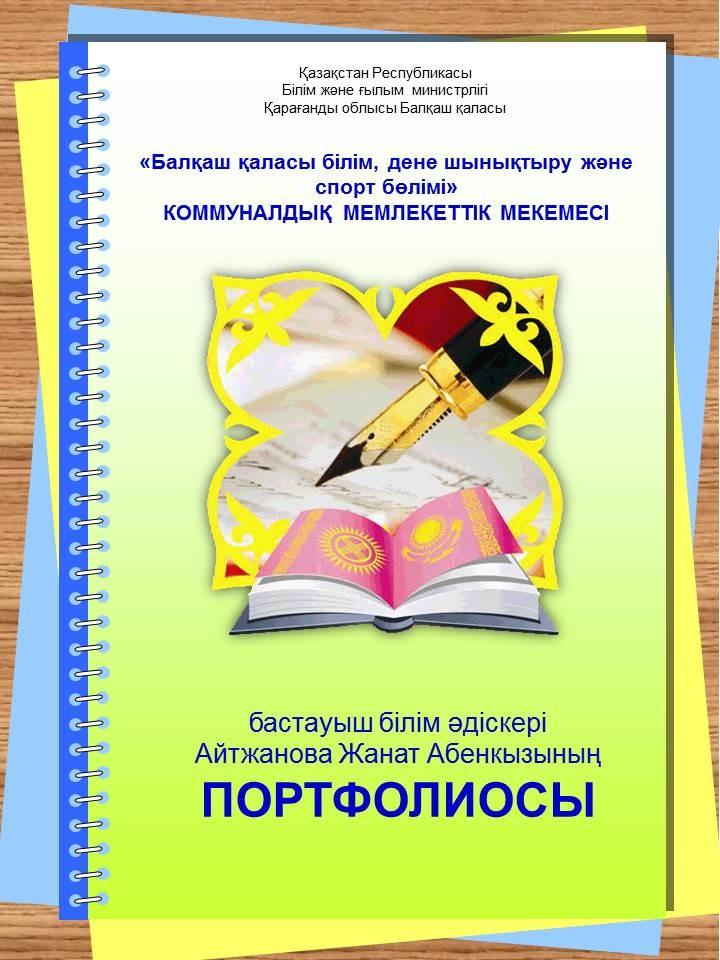 “Арқалық  қаласы  әкімдігінің   қалалық 
тілдерді  оқыту  орталығы” 
коммуналдық    мемлекеттік
 мекемесі
Қазақ   тілінің   оқытушысы 
Жазира  Қабдоллақызы  Смағұлованың
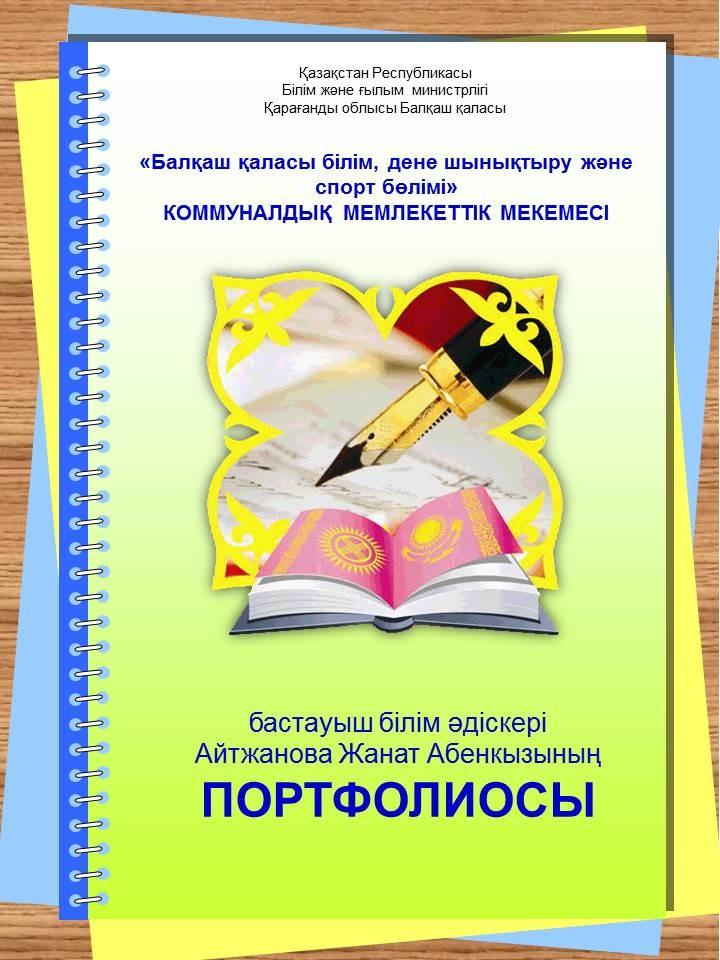 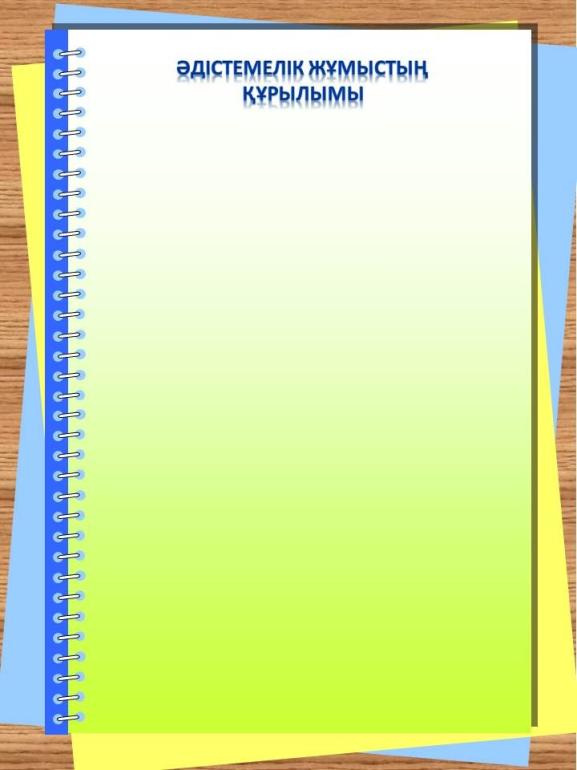 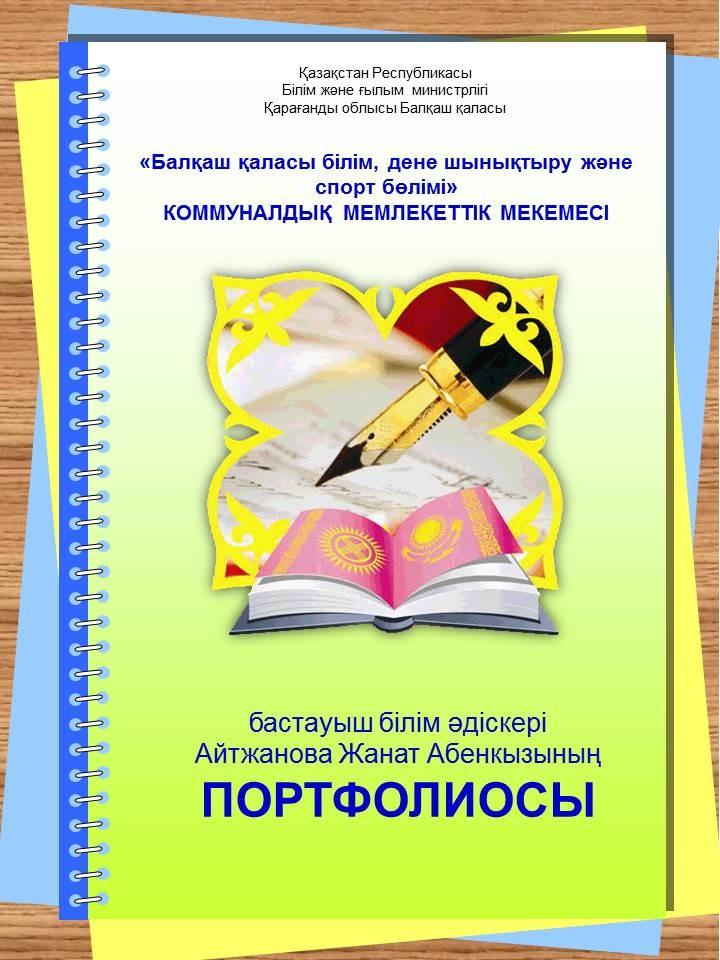 Оқытушы портфолиосының
 құрылымы
І   бөлім
Автопортрет
ІІ   бөлім
Жұмыс материалдары
ІІІ   бөлім
Менің жетістіктерім
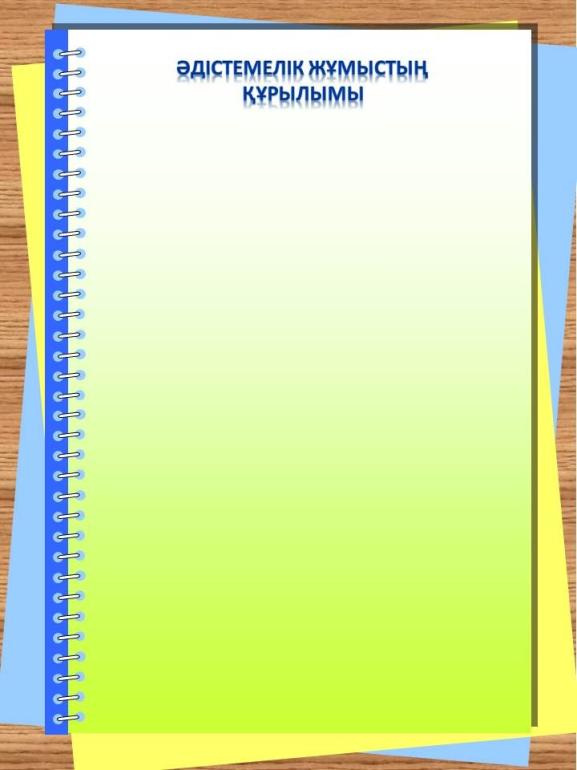 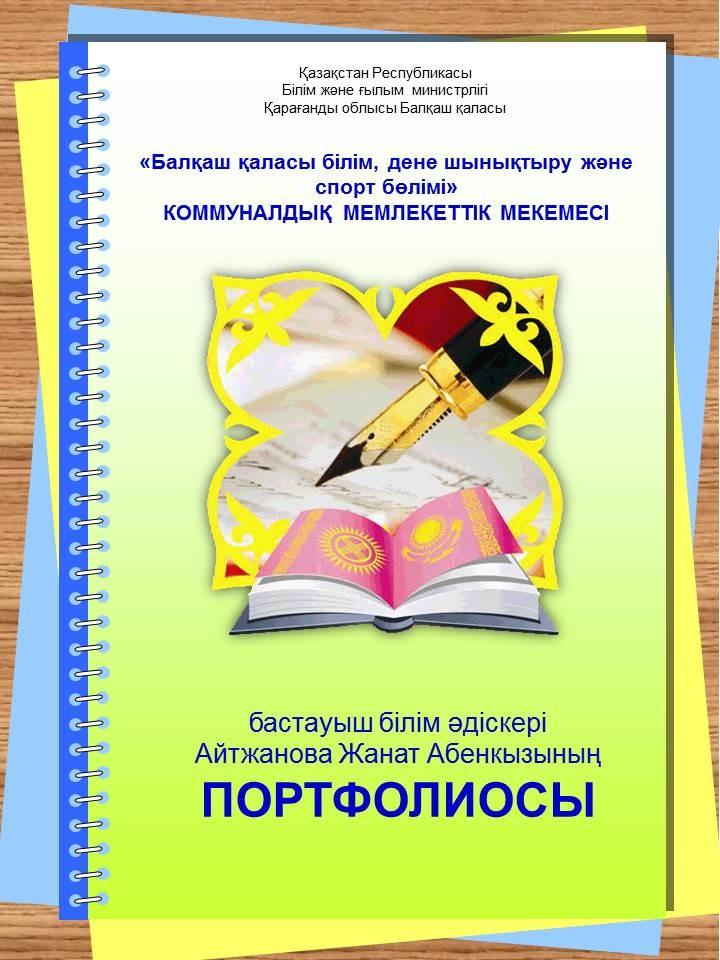 І   бөлім
Автопортрет
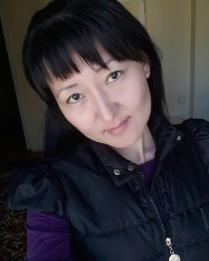 Анкеталық   мәлімет

Аты-жөні: Смағұлова  Жазира  Қабдоллақызы
Туған күні, айы, жылы: 9-маусым  1985ж.
Білімі, бітірген оқу орны: жоғары, 
2002-2006жж.Ы.Алтынсарин  ат. АрқМПИ,
2015-2017жж. Е.Бөкетов  ат. Қарағанды МУ
магистрі
Мамандығы: қазақ тілі,  әдебиет   мұғалімі
Педагогикалық өтілі:  12  жыл
Санаты:  ІІ
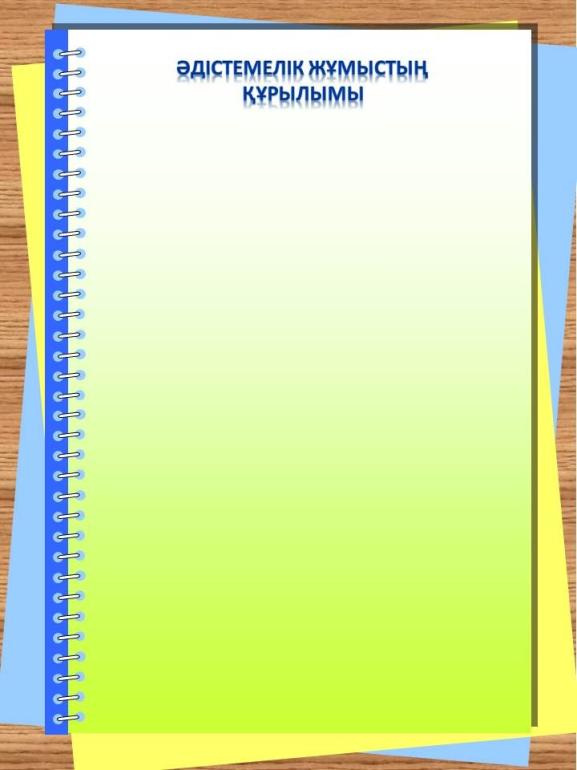 І   бөлім
Автопортрет
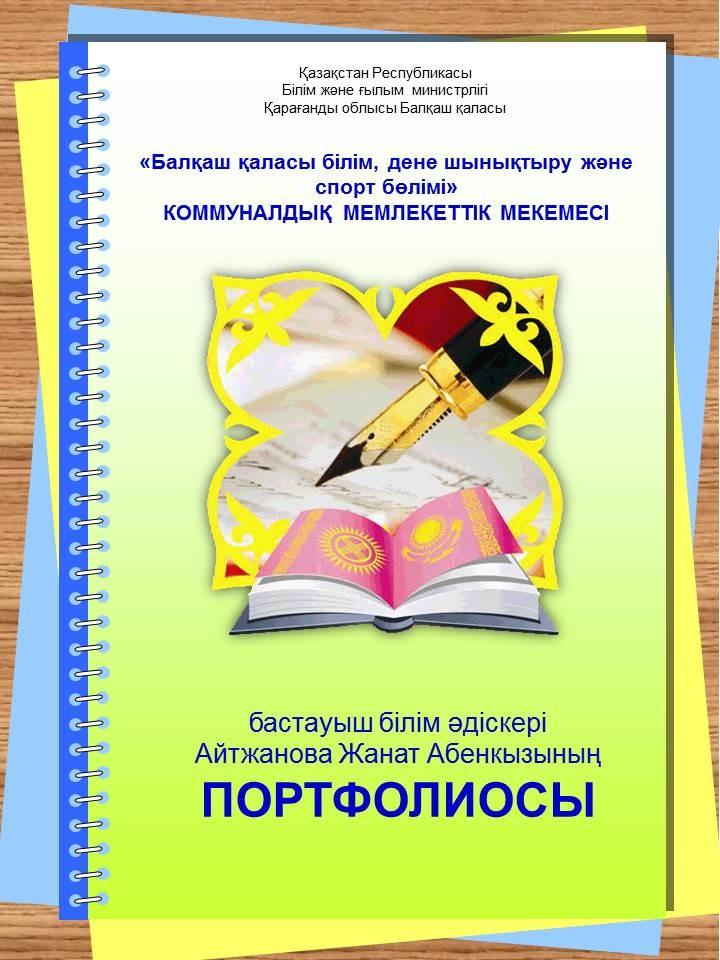 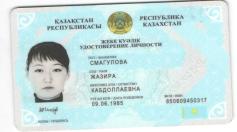 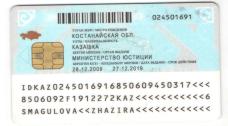 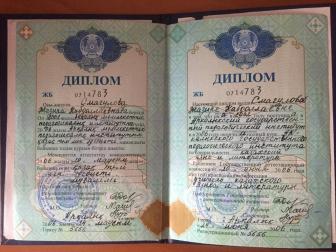 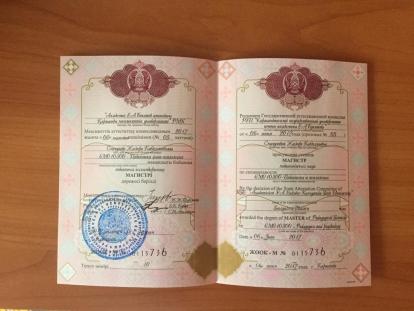 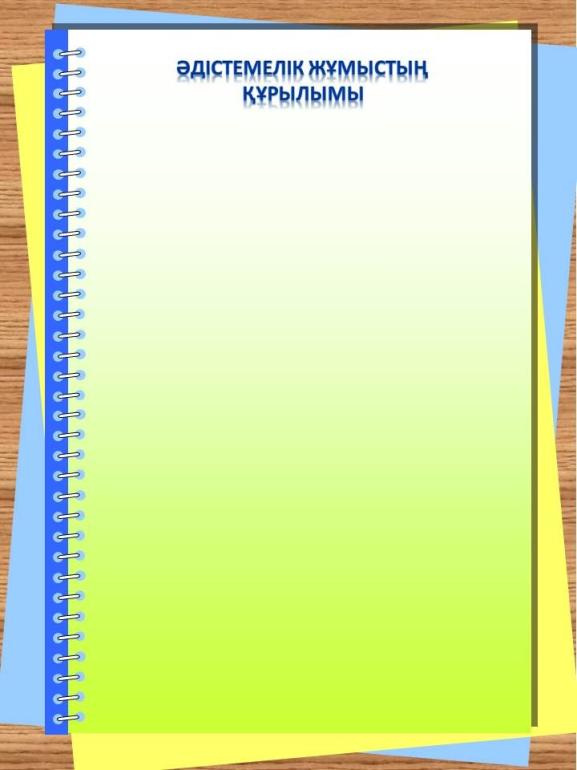 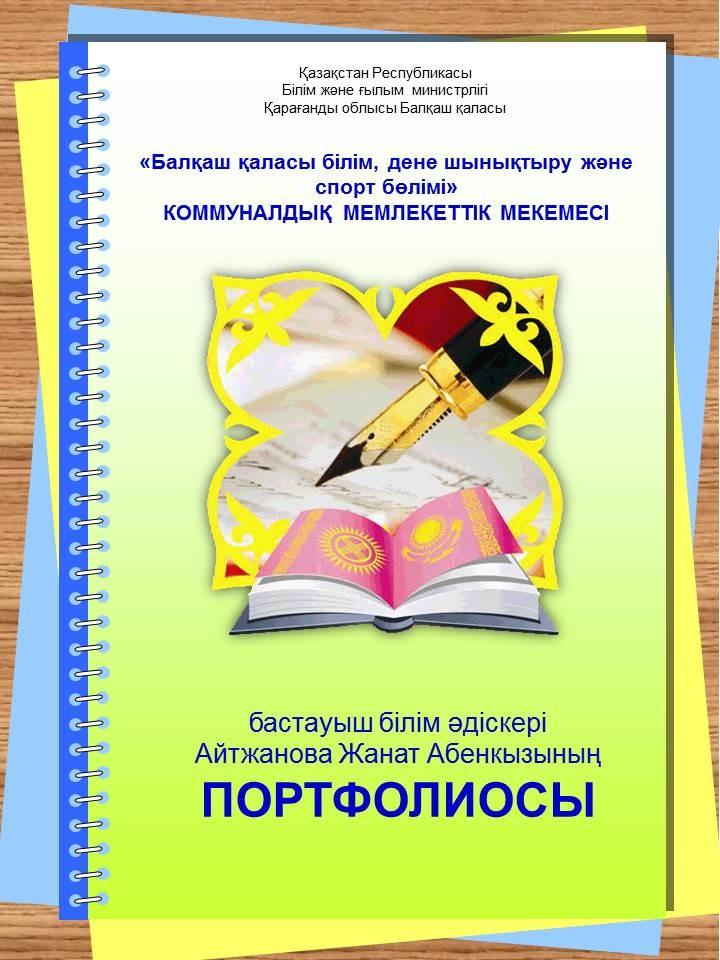 І   бөлім
Автопортрет
Өзіндік білім жетілдіру курстары
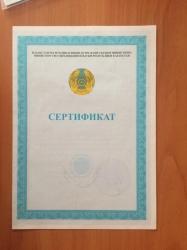 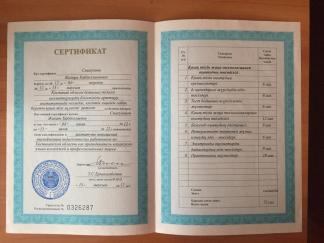 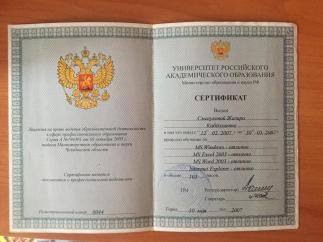 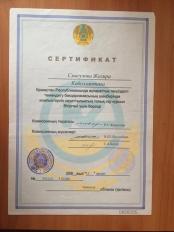 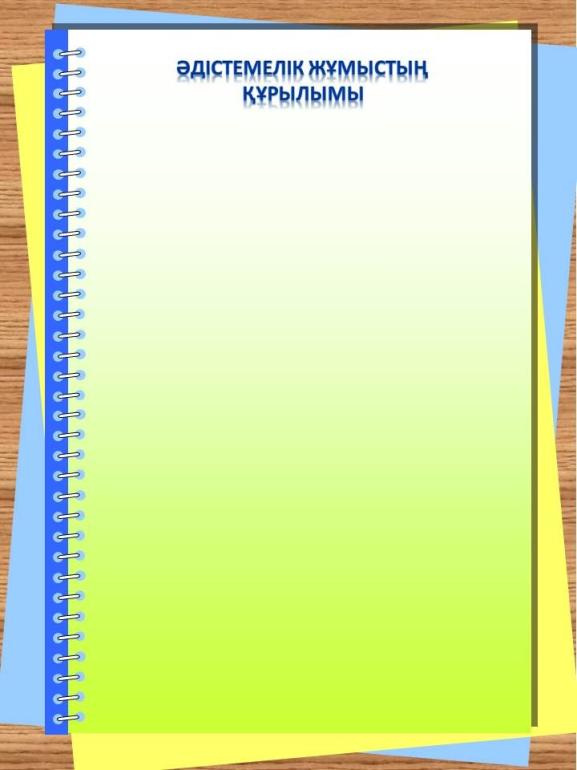 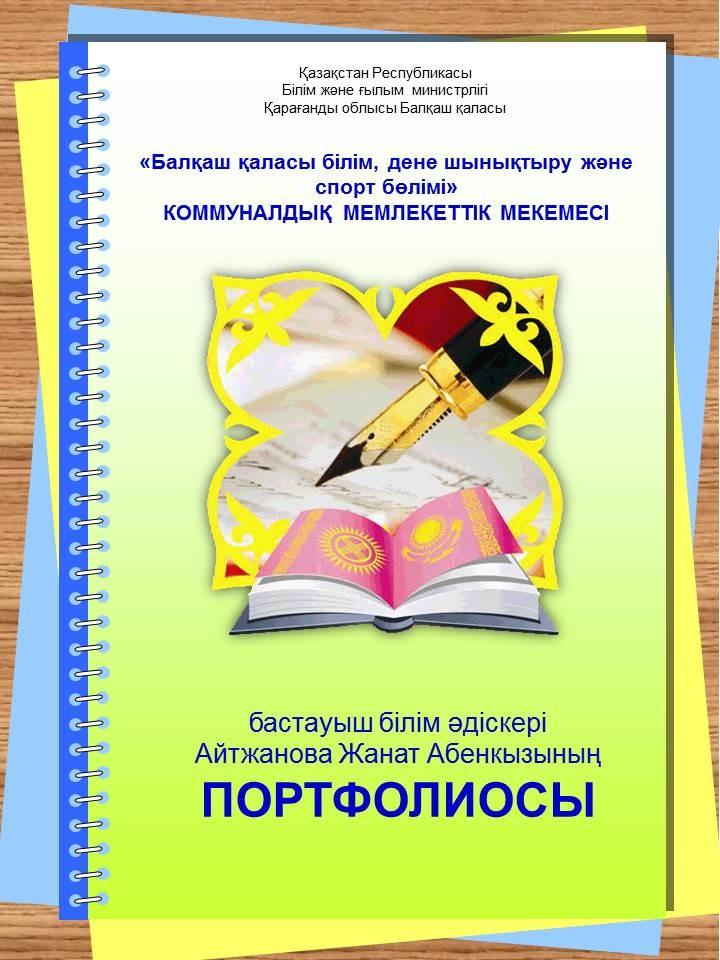 І   бөлім
Автопортрет
Өзіндік білім жетілдіру курстары
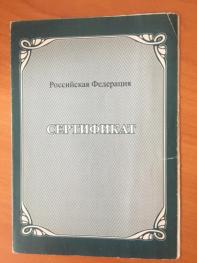 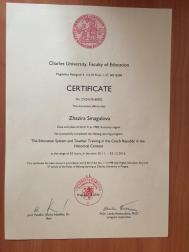 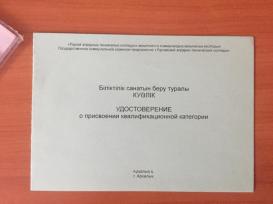 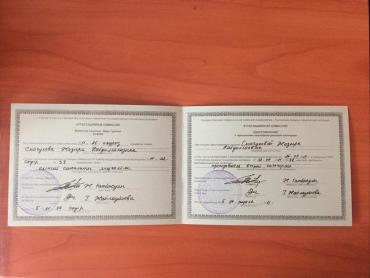 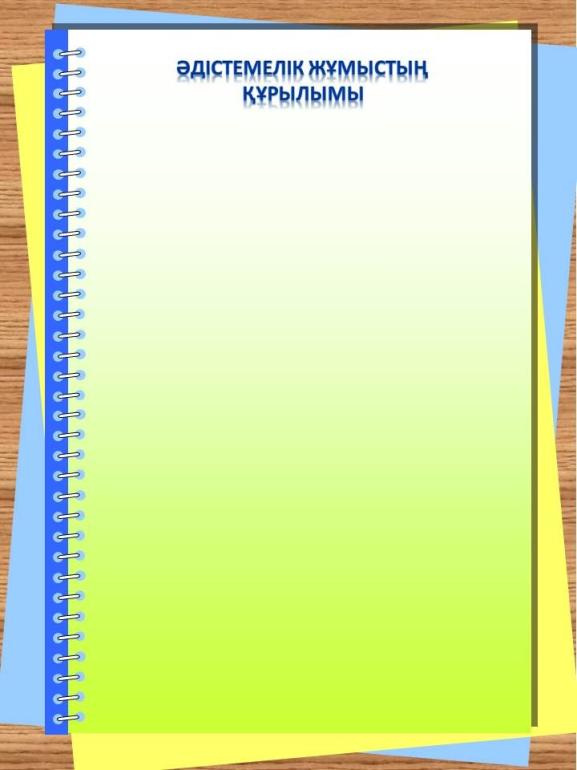 ІІ  бөлім
Жұмыс материалдары
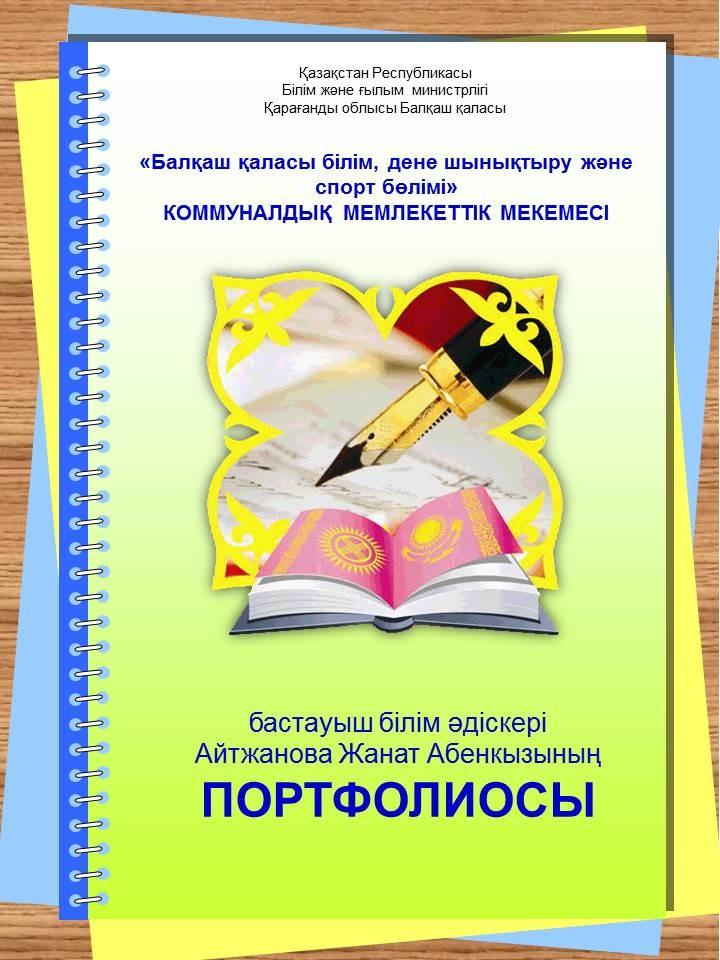 Ашық сабақтар
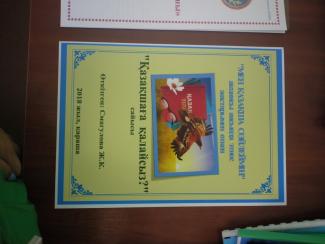 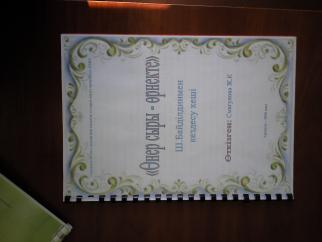 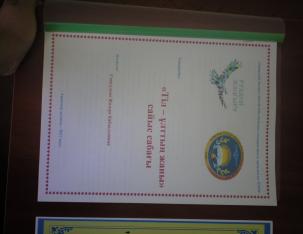 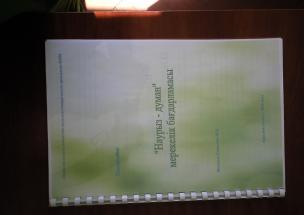 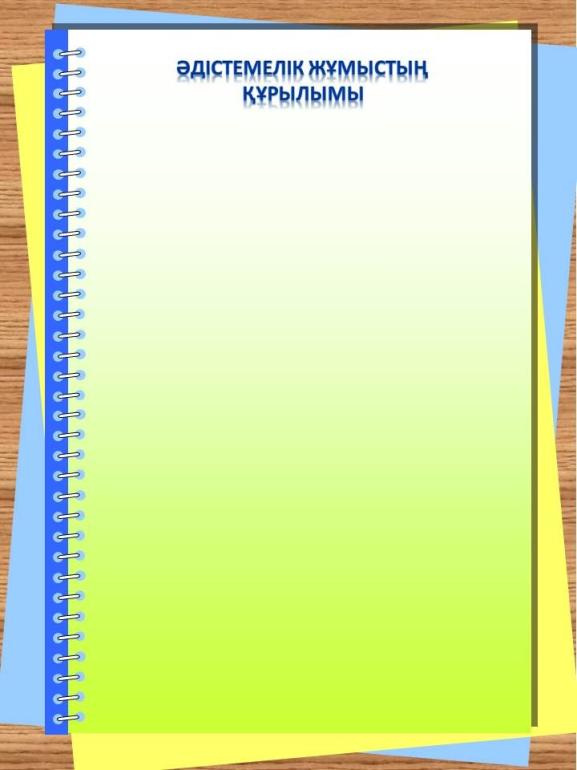 ІІ  бөлім
Жұмыс материалдары
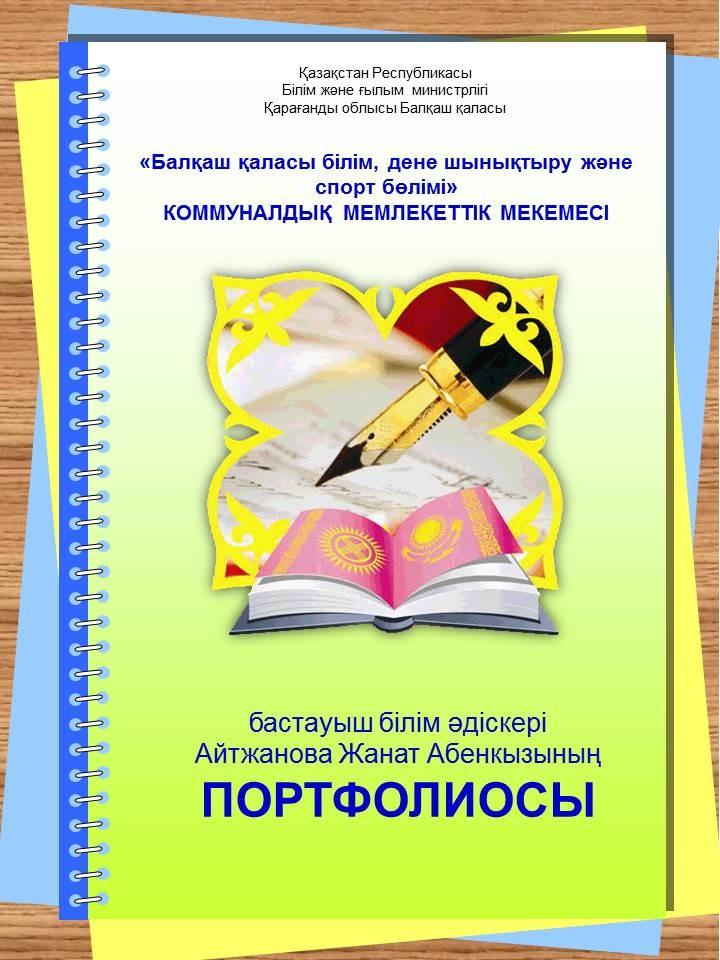 Курстан    тыс    іс-шаралар
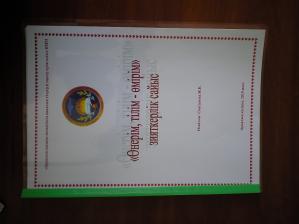 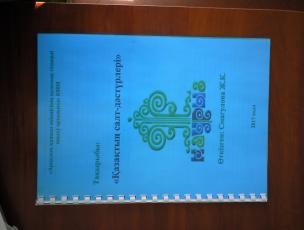 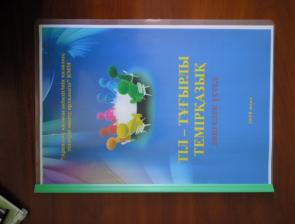 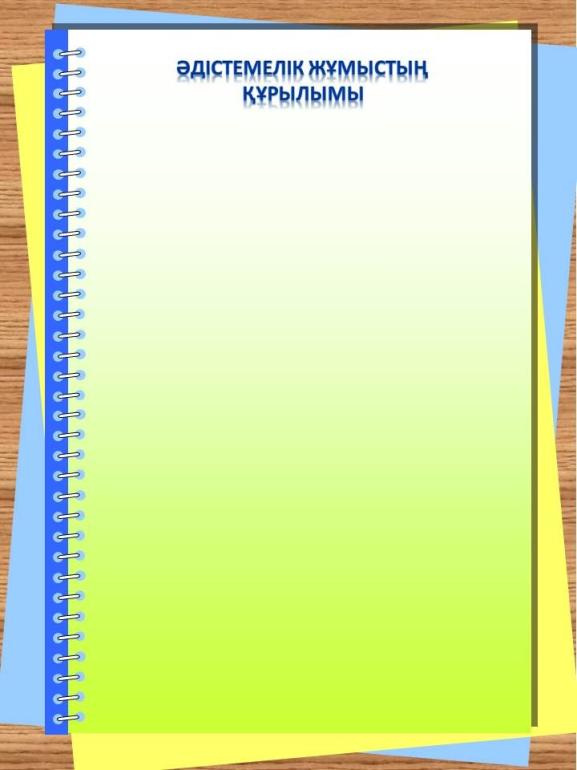 ІІ  бөлім
Жұмыс материалдары
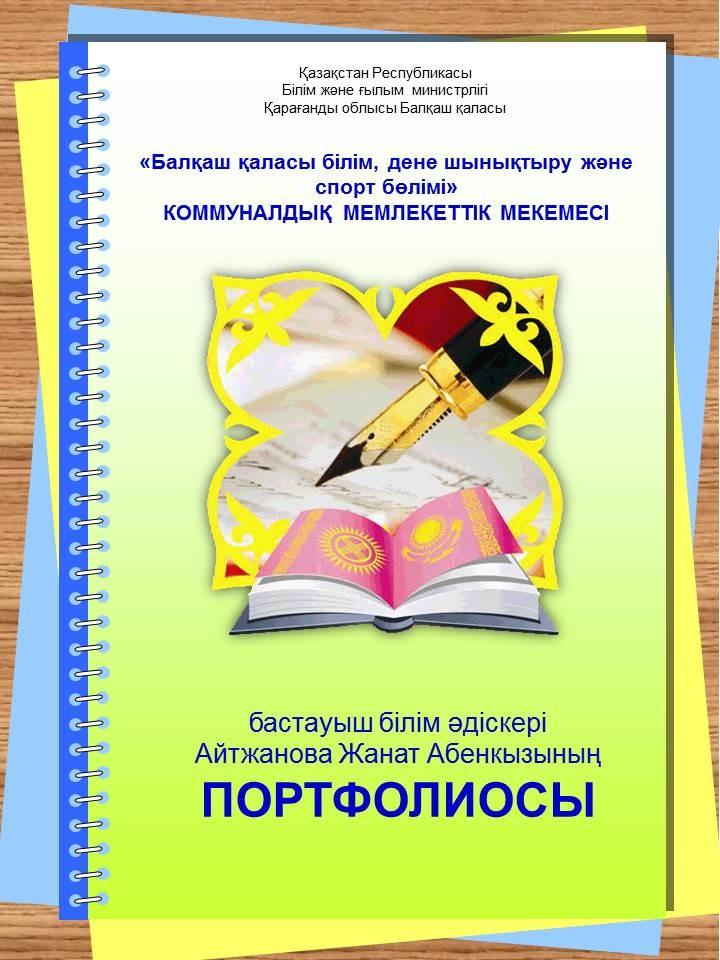 Әдістемелік тақырыбы:
Қазақ тілі сабақтарында тыңдаушылардың ауызекі сөйлеу дағдыларын қалыптастыру
Мақсаты:
Тыңдаушылардың логикалық ойлау қабілеттерін арттыру, ауызекі сөйлеу тілдерін жетілдіру, грамматикадан алған білімдерін басшылыққа алып, сөз тіркестерінен сөйлем құрауға дағдыландыру, қоршаған ортамен қарым-қатынас жасауға үйрету.
Міндеті:
Мемлекеттік тілдің қолданыс аясын кеңейту;
Дәстүрлі емес сабақтар арқылы тыңдаушылардың қазақ тіліне деген қызығушылықтарын арттыру;
Сабақта инновациялық әдістерді кеңінен қолдану;
Тыңдаушылардың өз ізденісімен жетістіктері арқылы білім алуына жағдай туғызу.
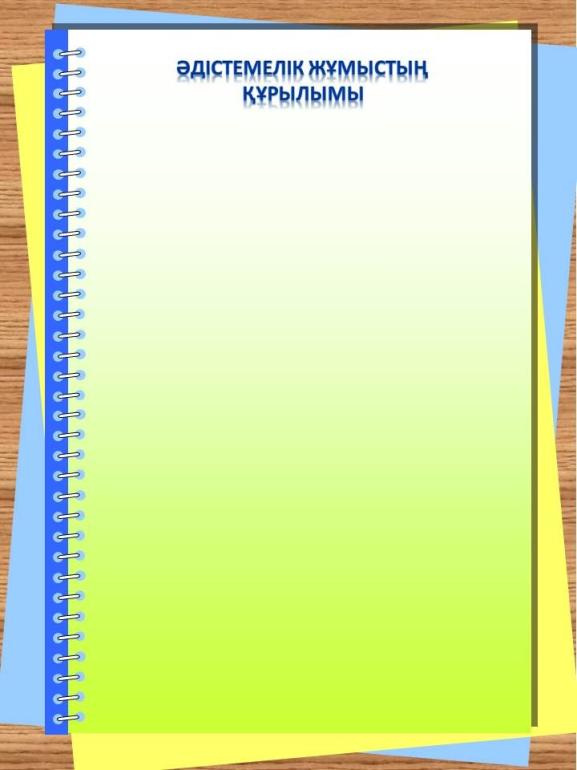 ІІ  бөлім
Жұмыс материалдары
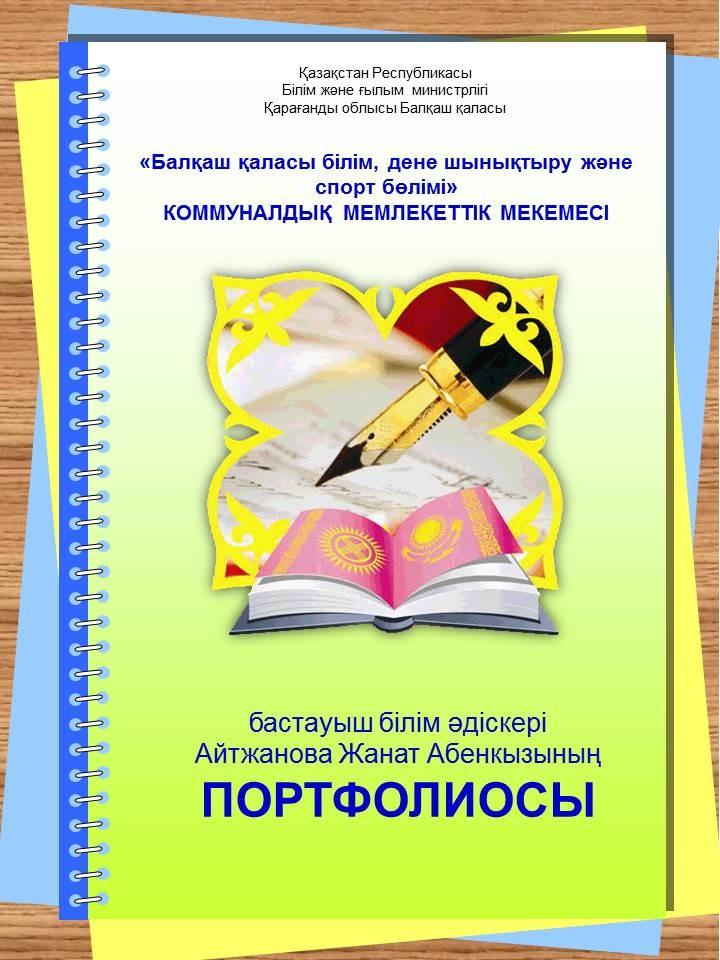 Мақалалар
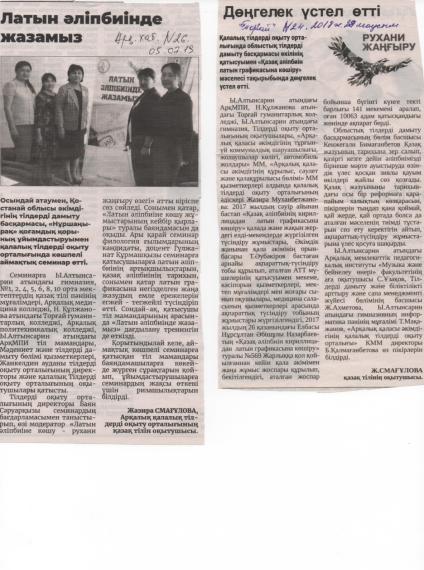 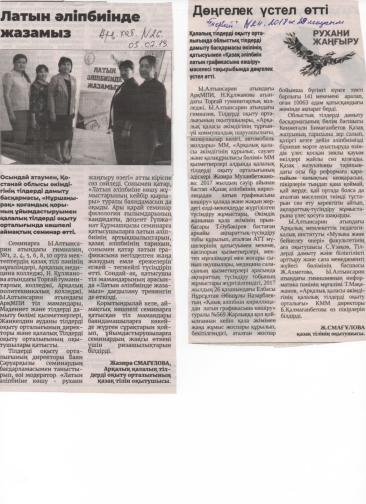 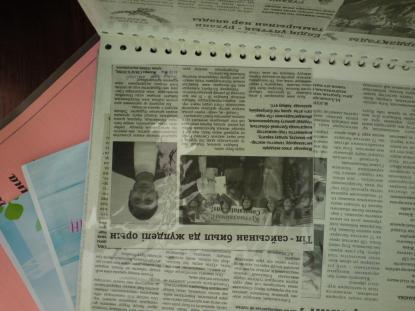 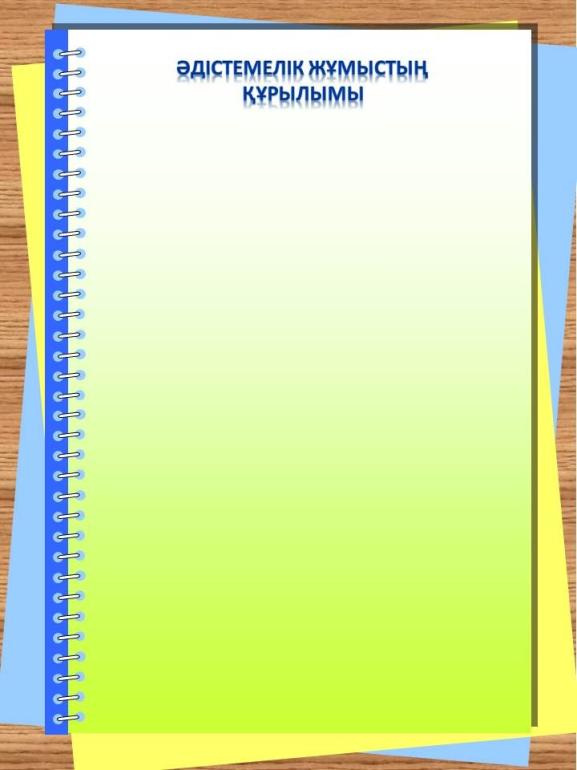 ІІ  бөлім
Жұмыс материалдары
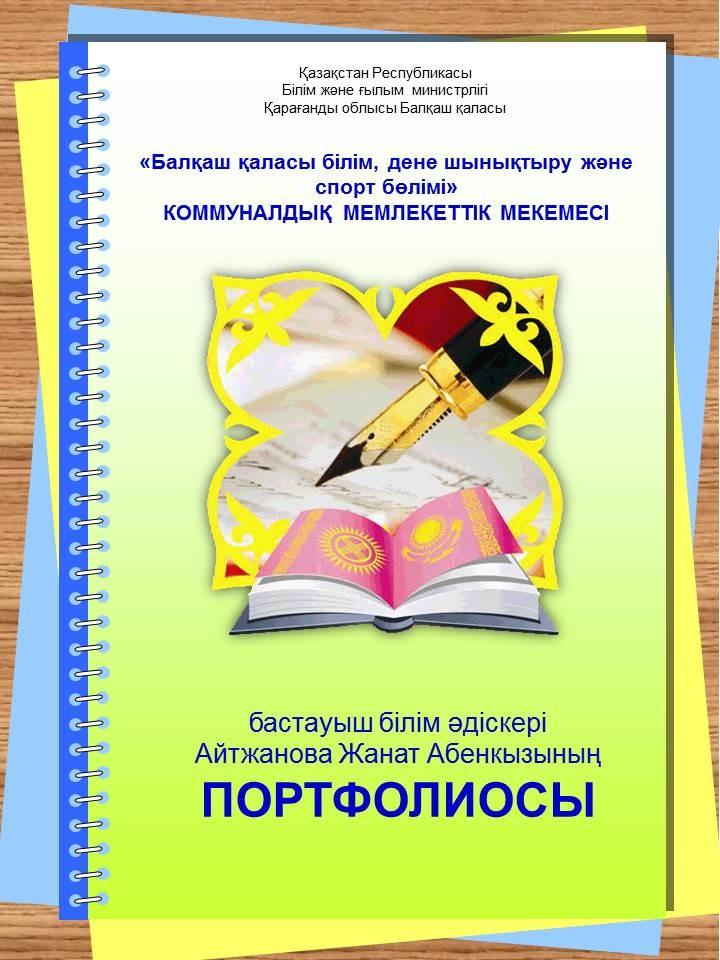 Мақалалар
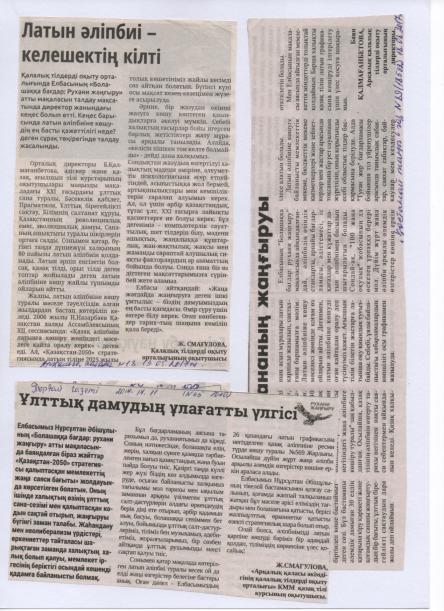 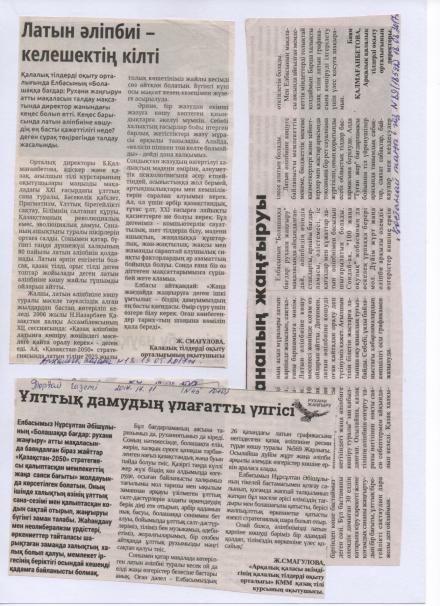 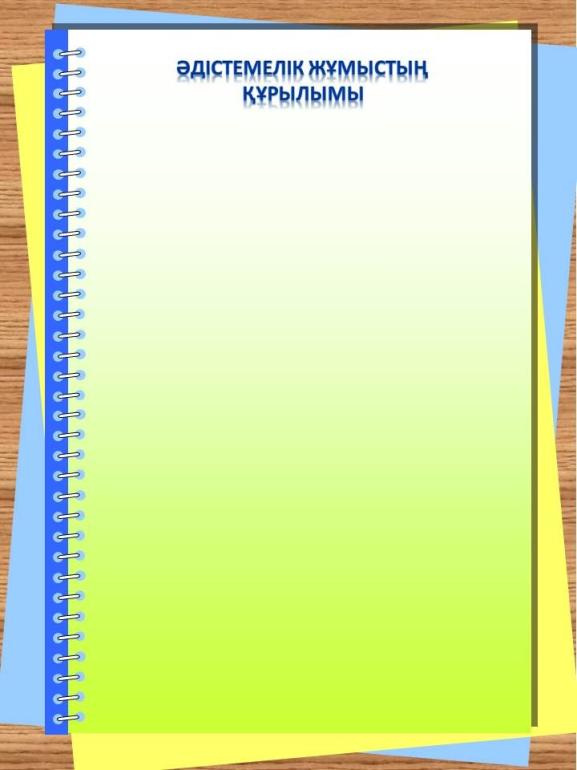 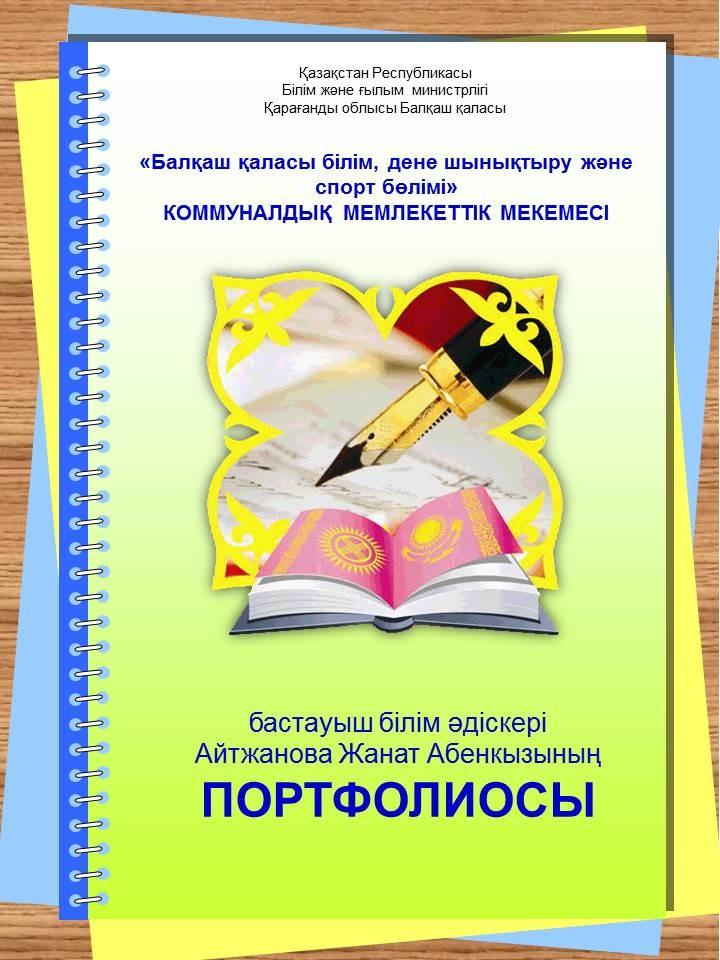 ІІ  бөлім
Жұмыс материалдары
Әдістемелік нұсқаулар
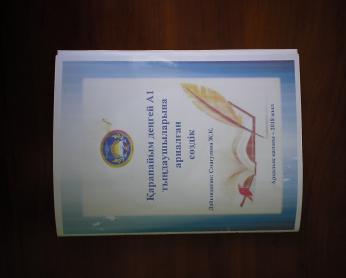 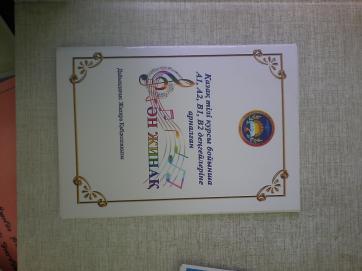 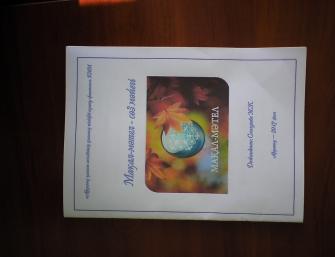 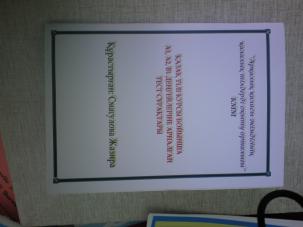 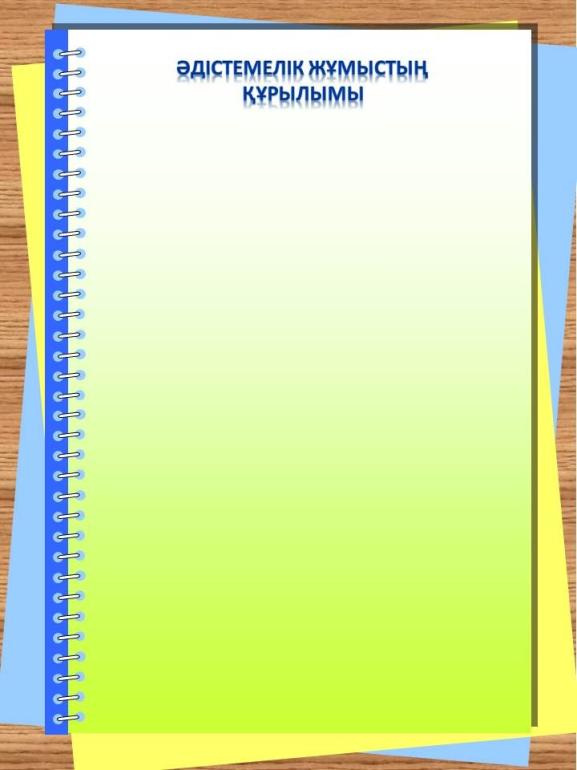 ІІ  бөлім
Жұмыс материалдары
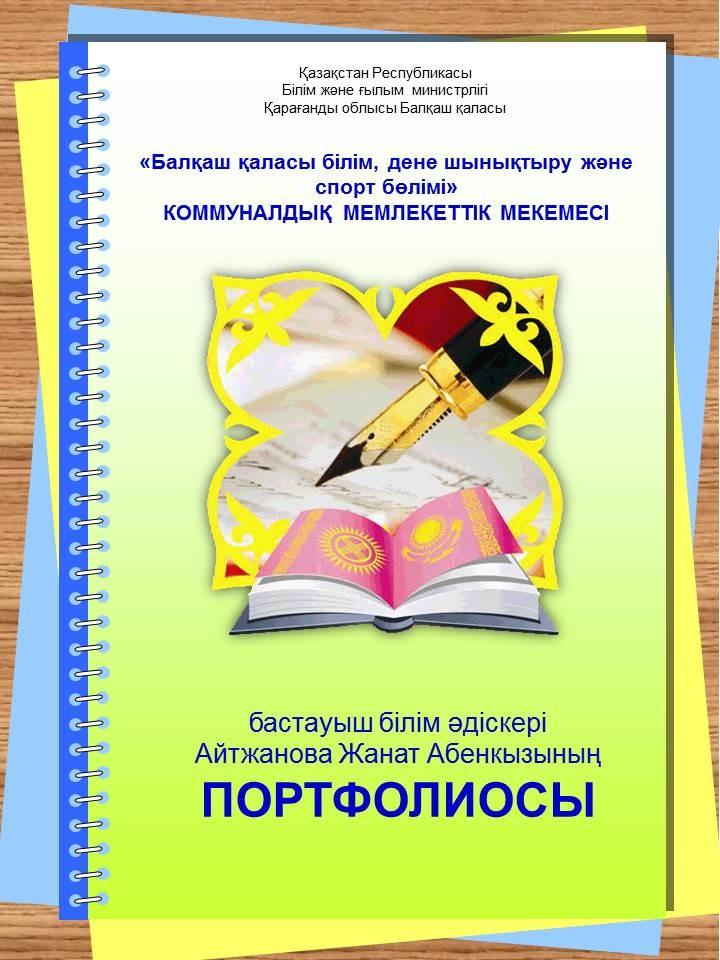 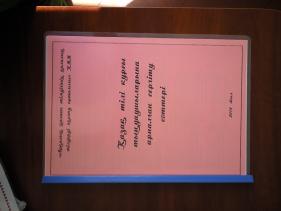 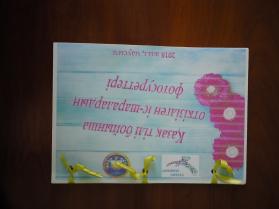 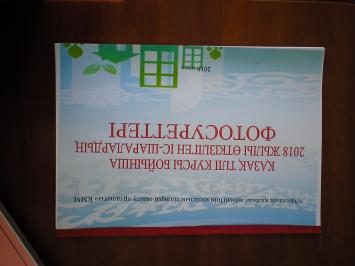 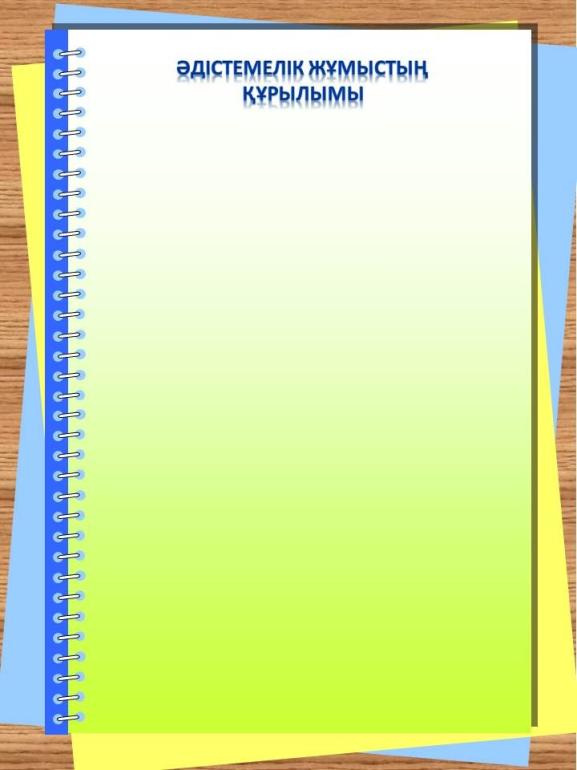 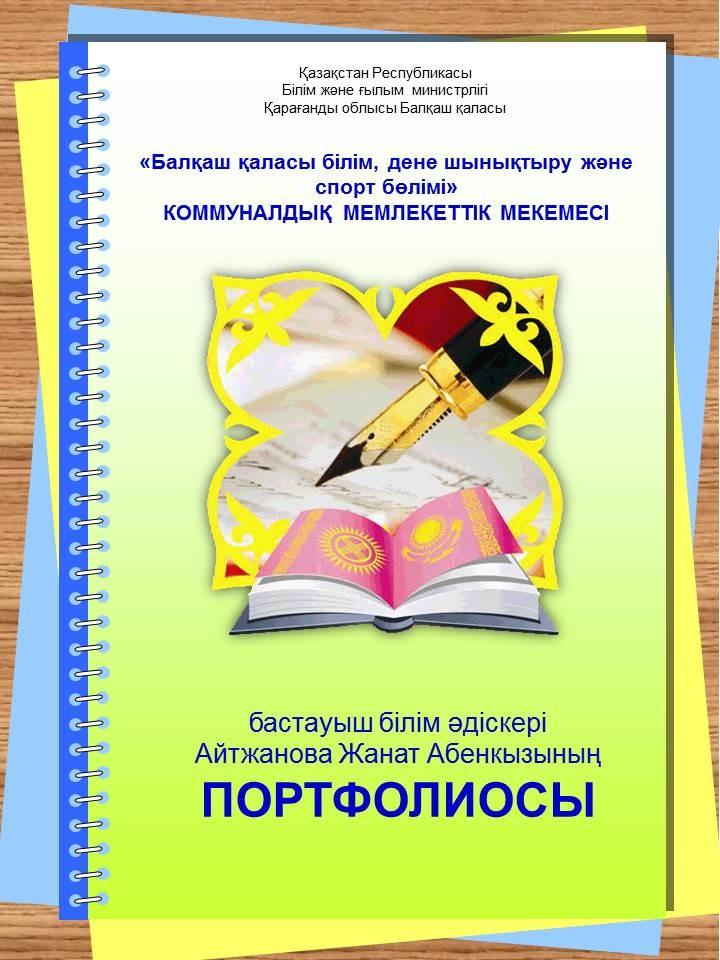 ІІ  бөлім
Жұмыс материалдары
Баяндамалар
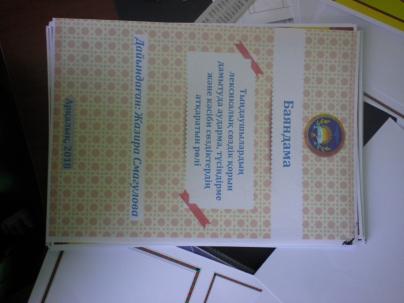 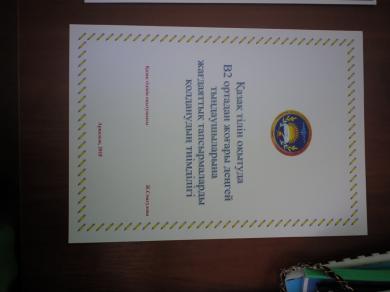 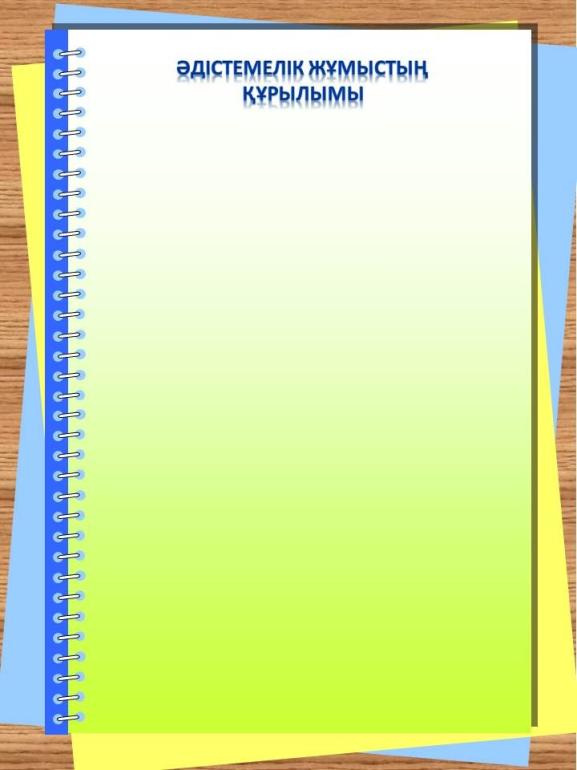 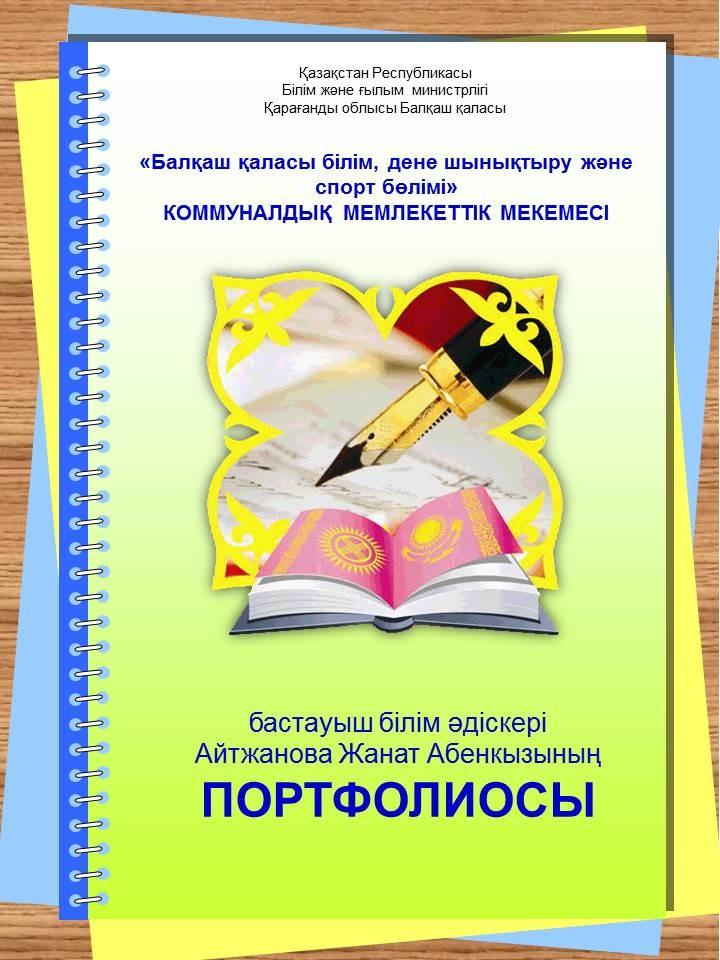 ІІІ  бөлім
Менің жетістіктерім
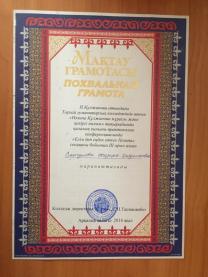 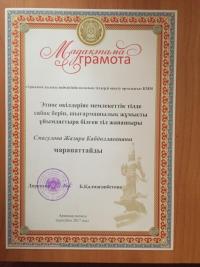 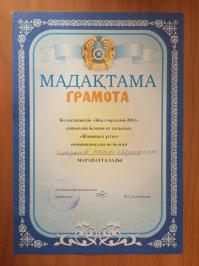 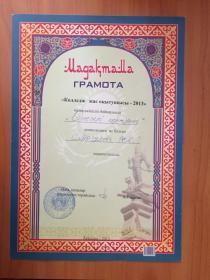 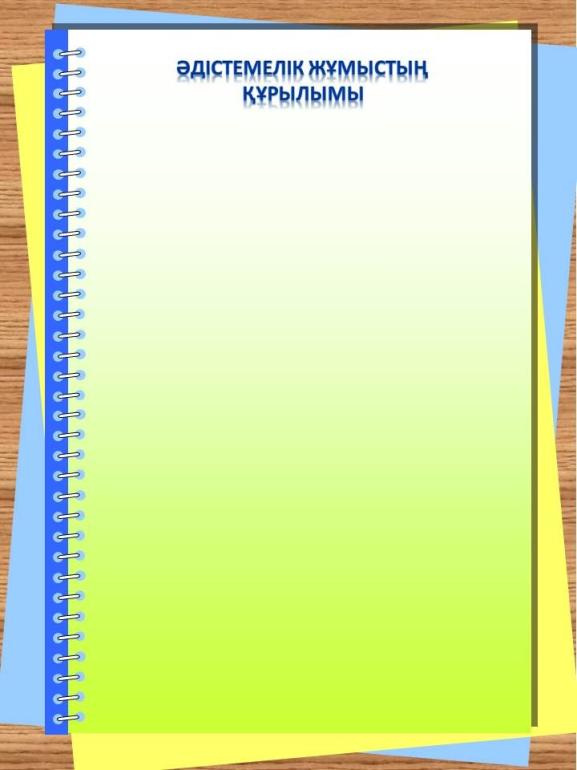 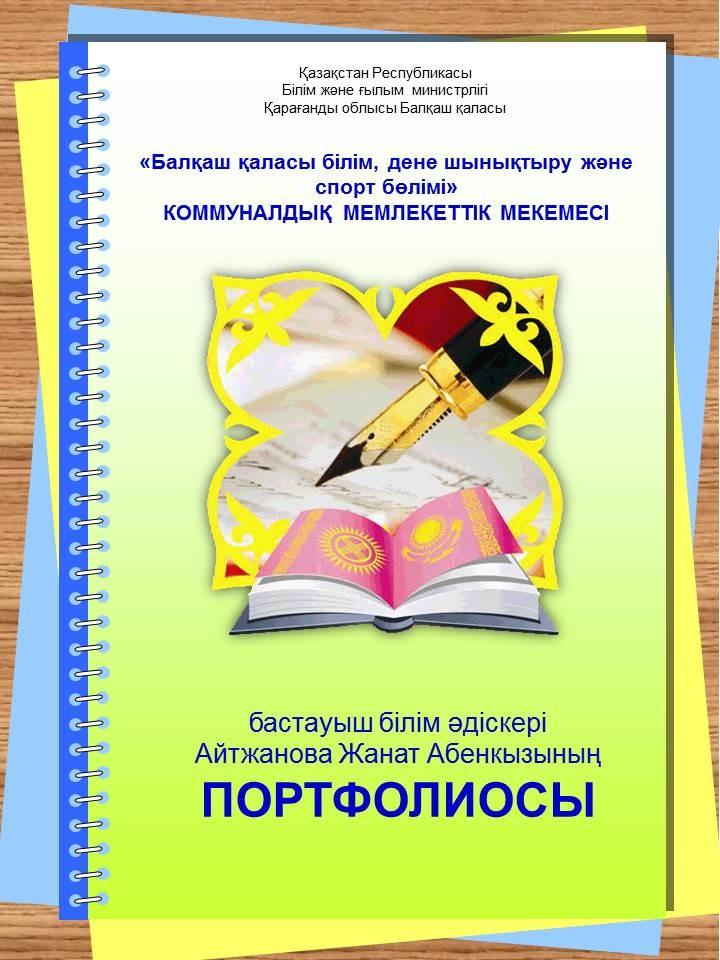 ІІІ  бөлім
Менің жетістіктерім
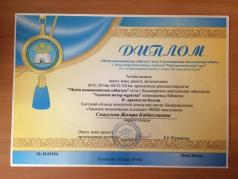 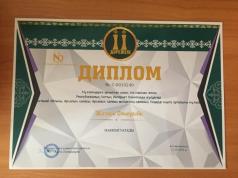 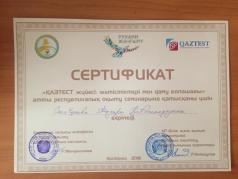 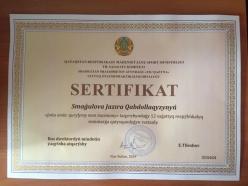 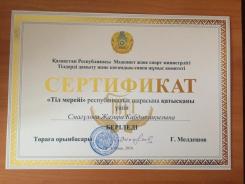 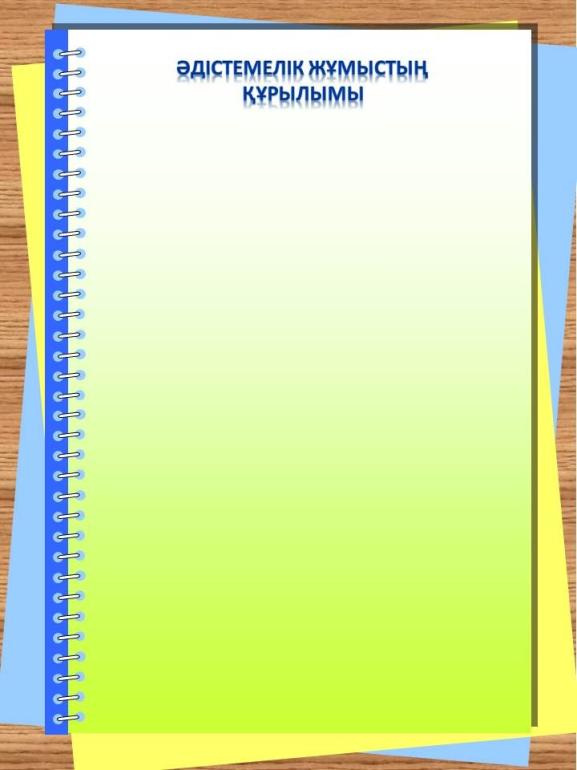 8-наурыз  Халықаралық  әйелдер  күніне орай  қазақ  тілі  курсы  тыңдаушылары  арасында  өткен   “Сен сұлу”  байқауы
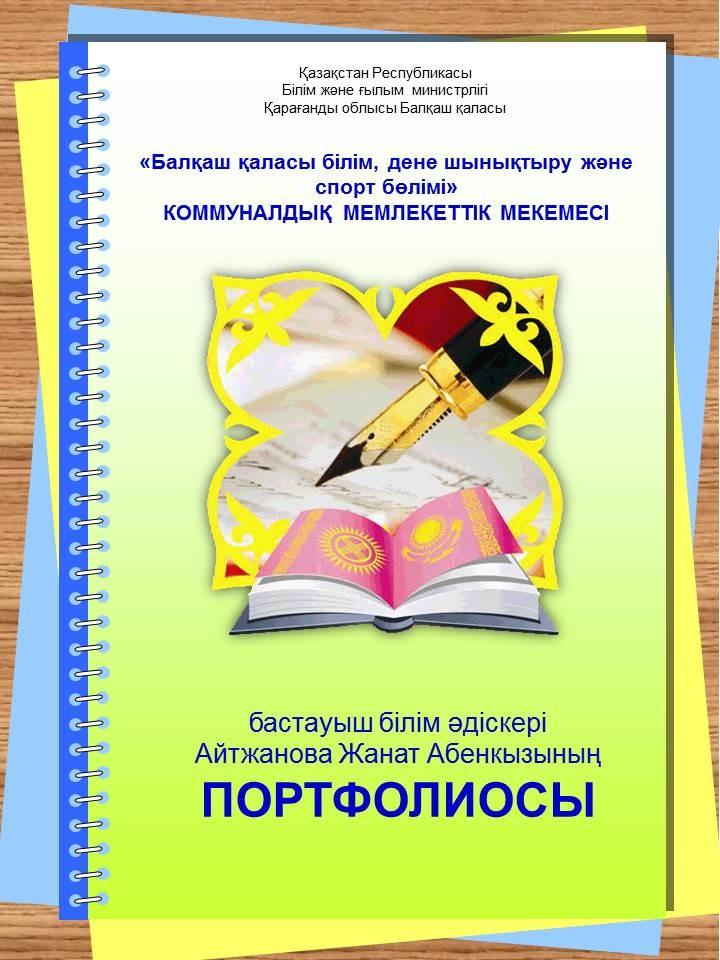 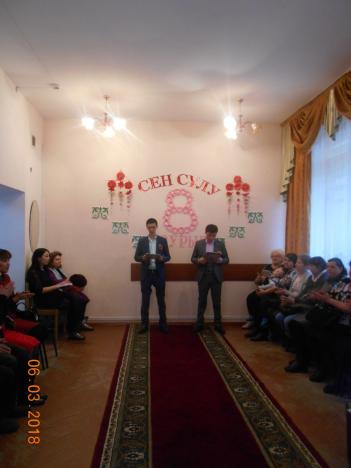 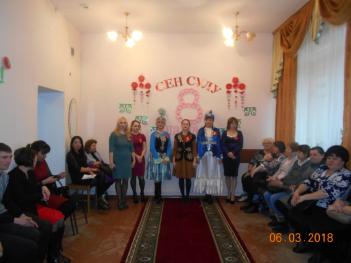 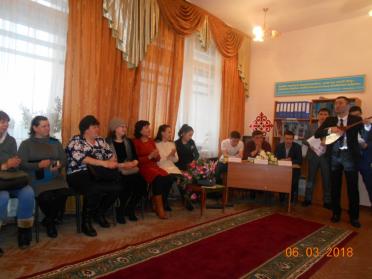 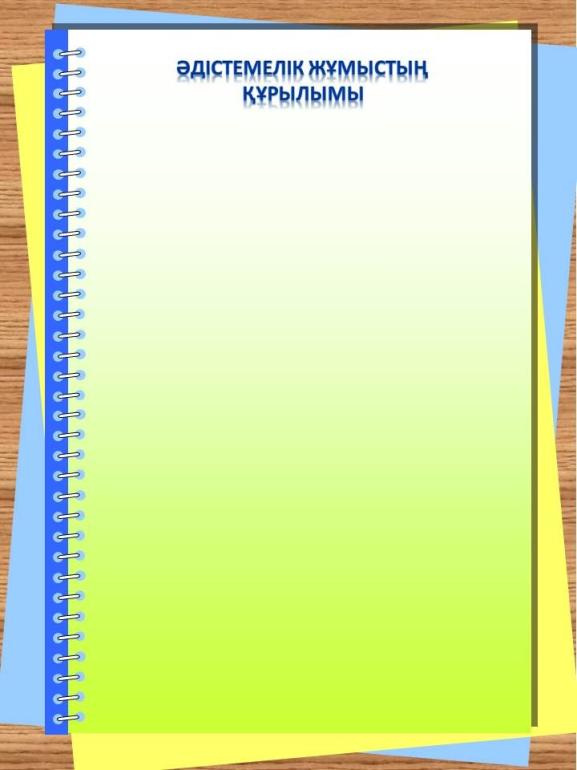 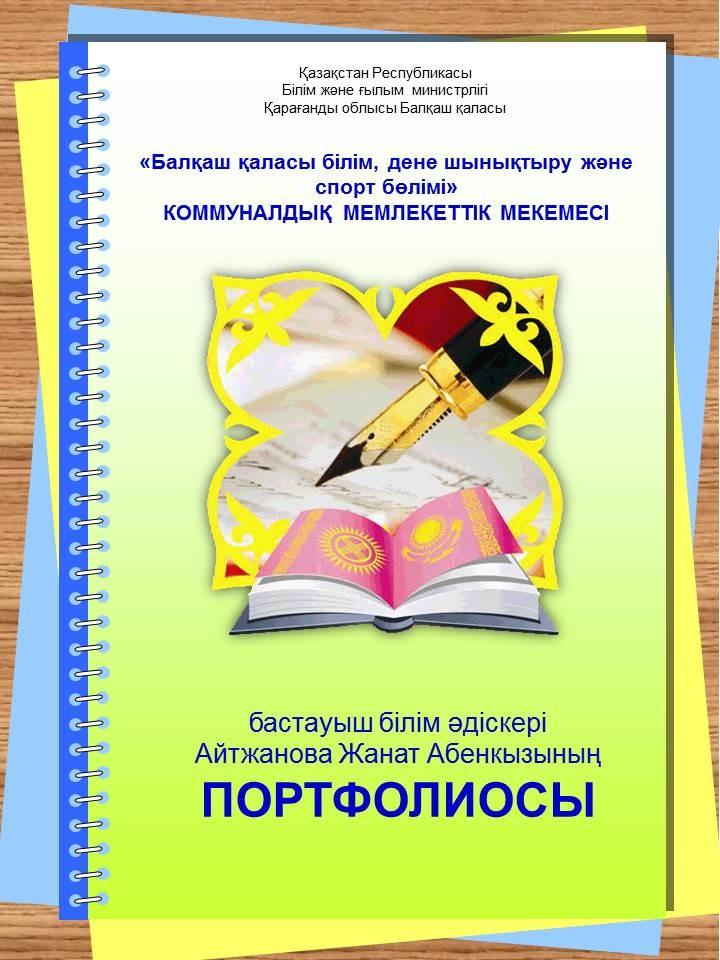 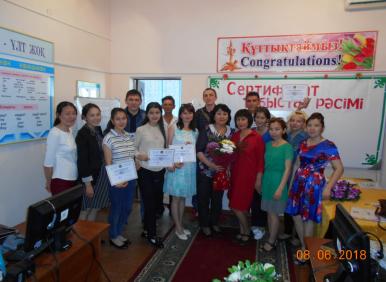 Қазақ тілі курсы тыңдаушыларына сертификат табыстау рәсімі
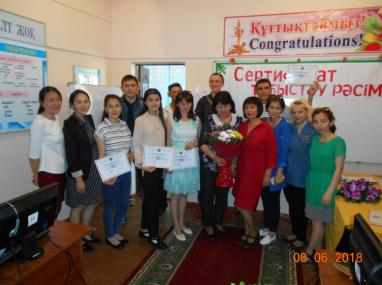 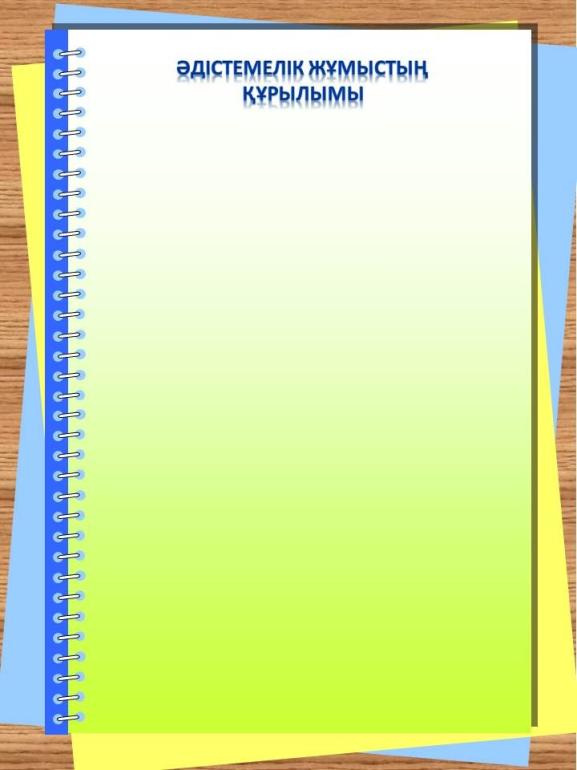 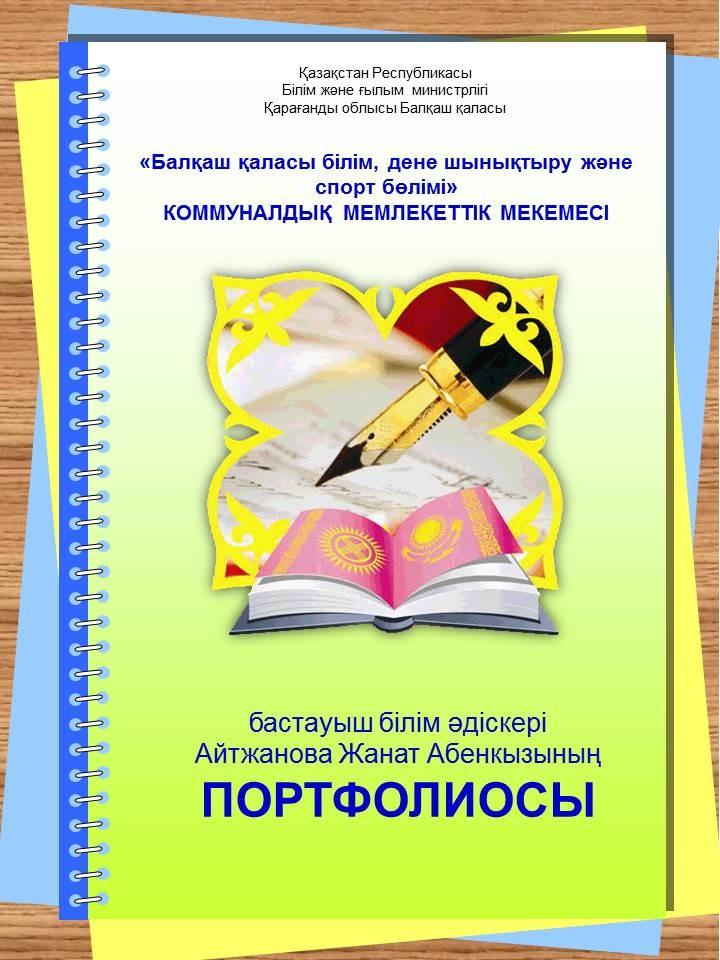 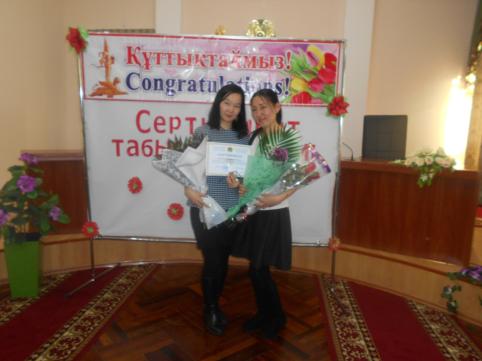 Қазақ тілі курсы тыңдаушыларына сертификат табыстау рәсімі
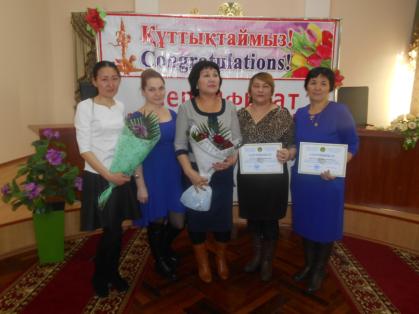 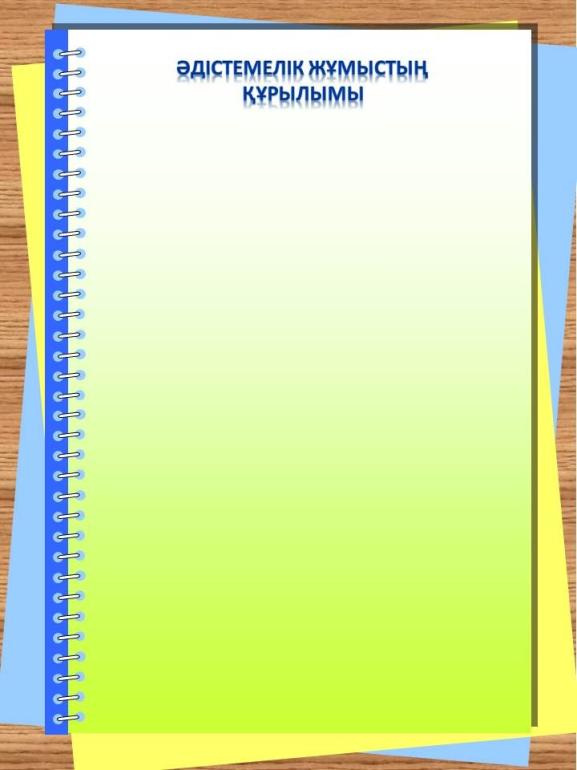 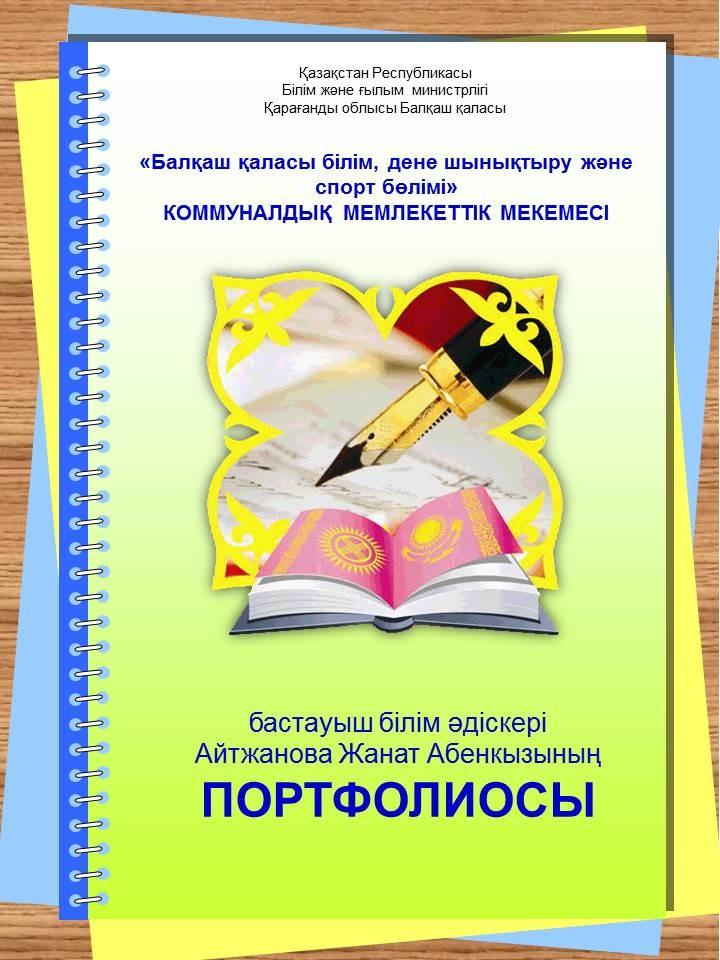 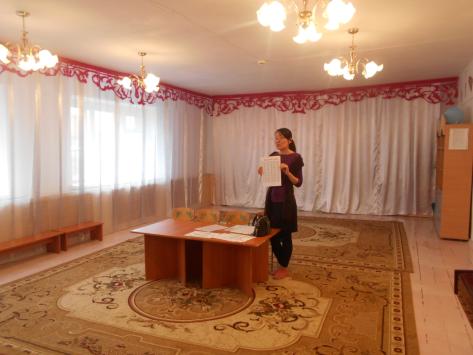 Қазақ әліпбиін латын қарпіне көшіру бойынша құрылған АТТ құрамында
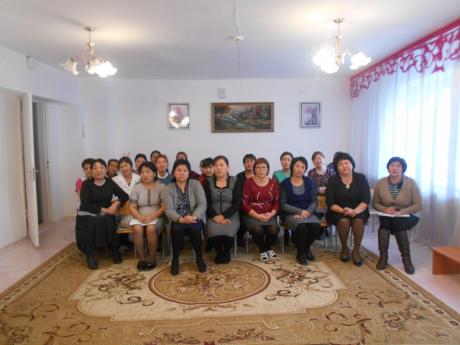 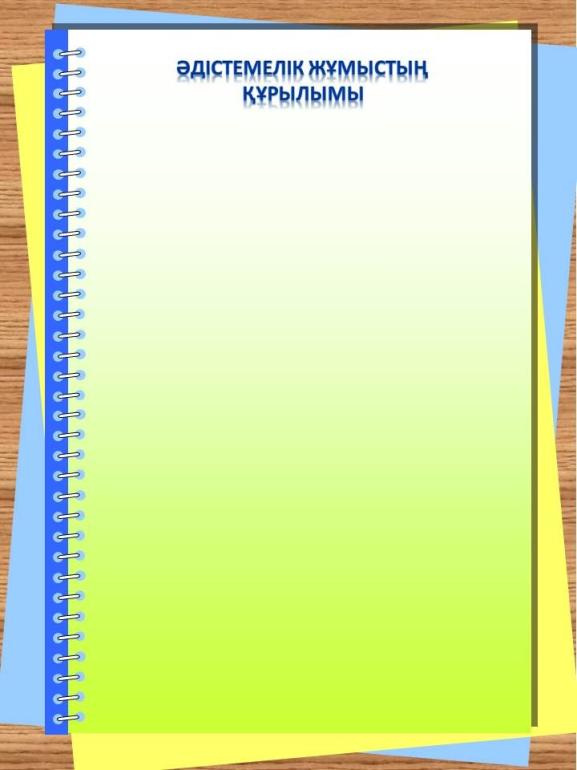 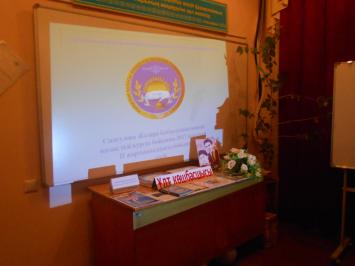 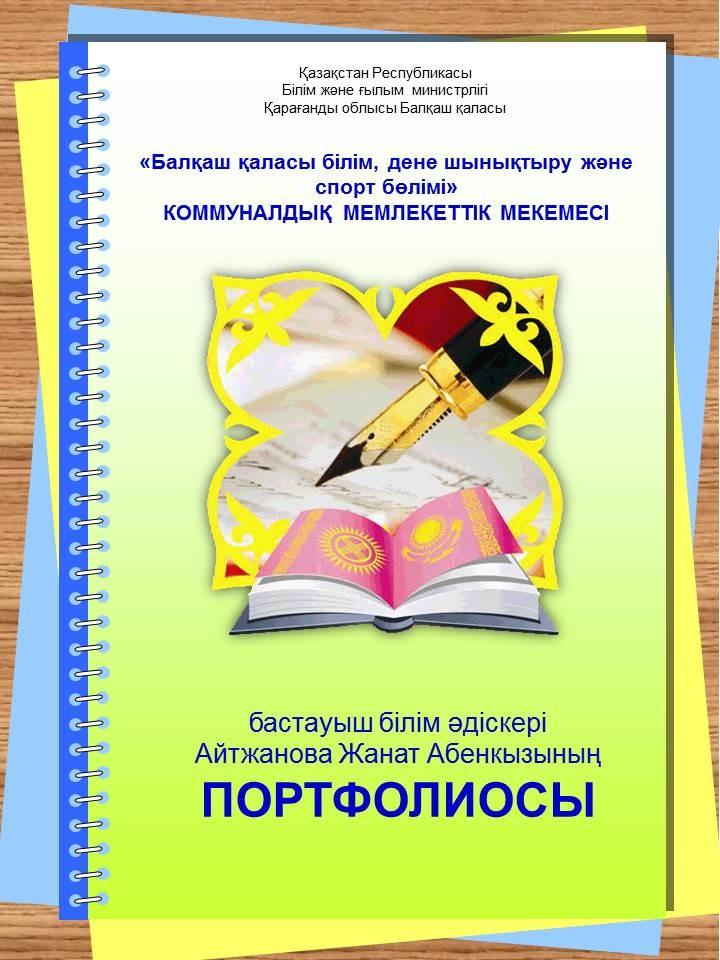 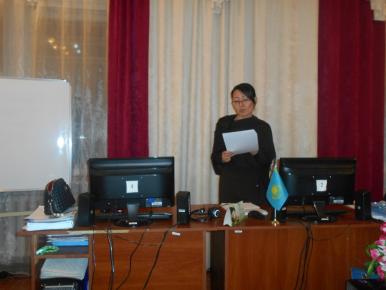 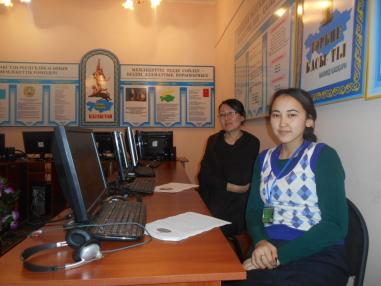 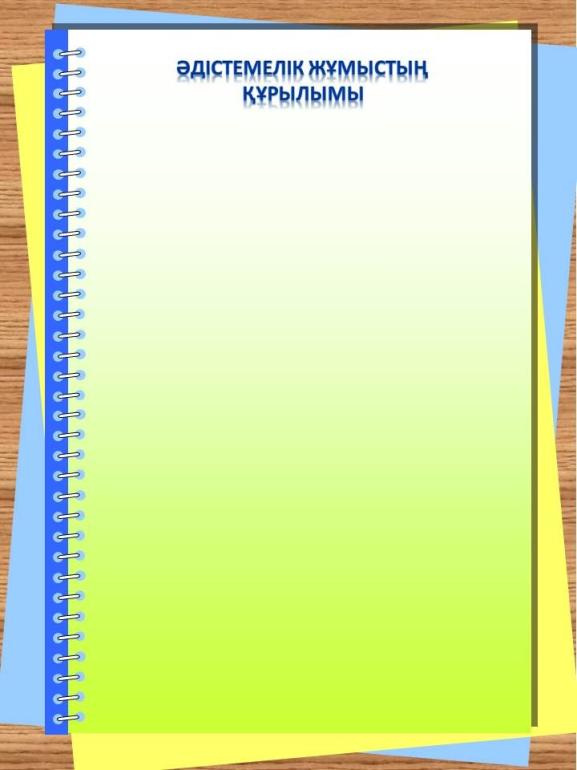 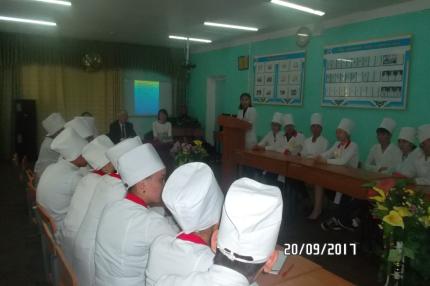 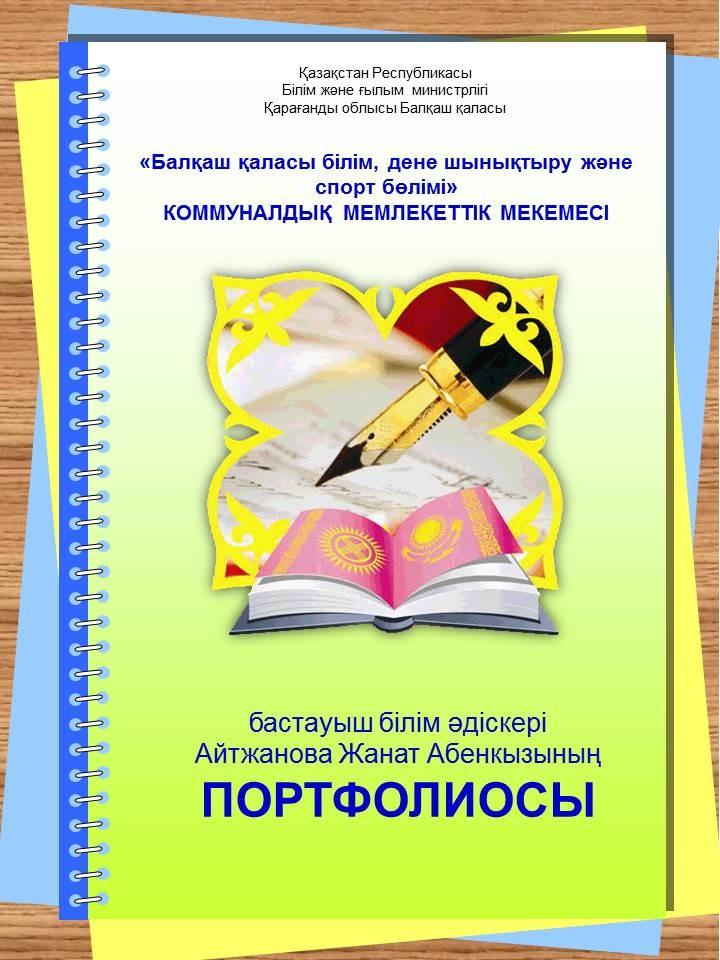 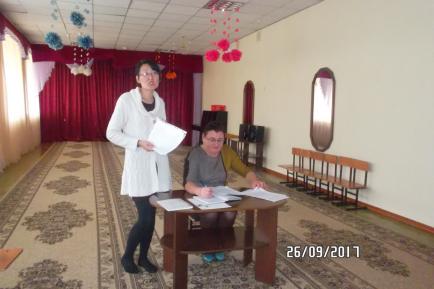 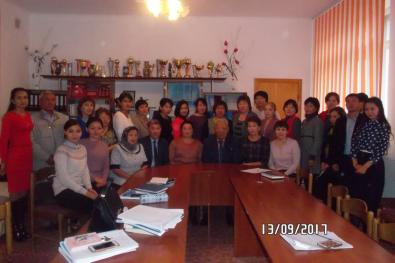 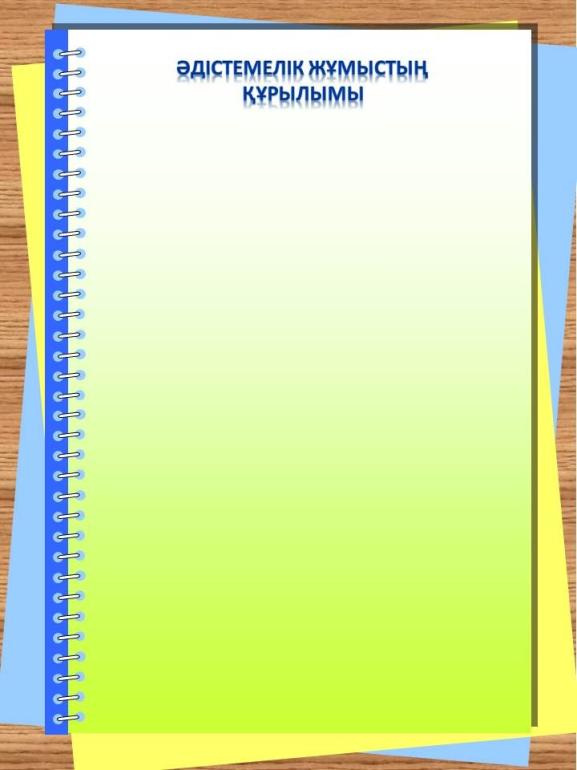 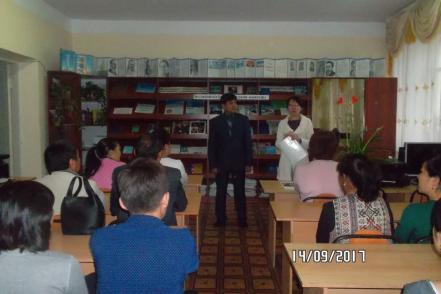 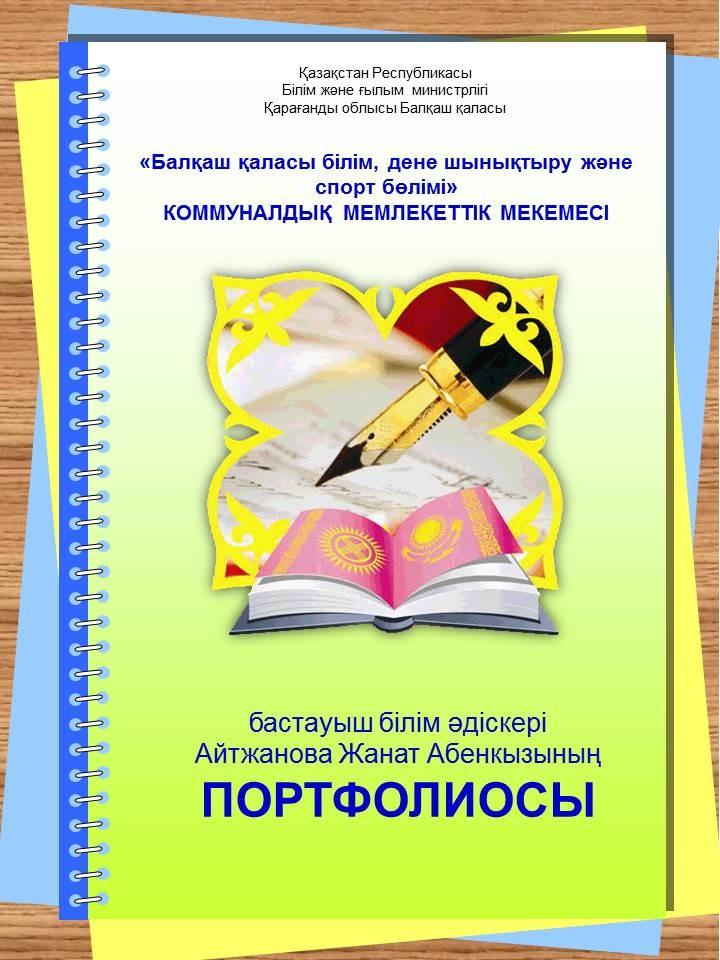 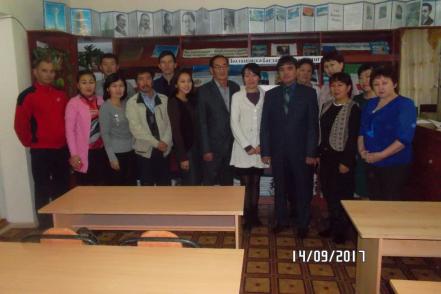 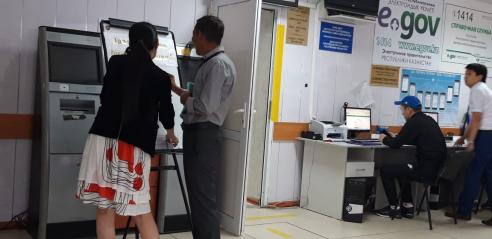 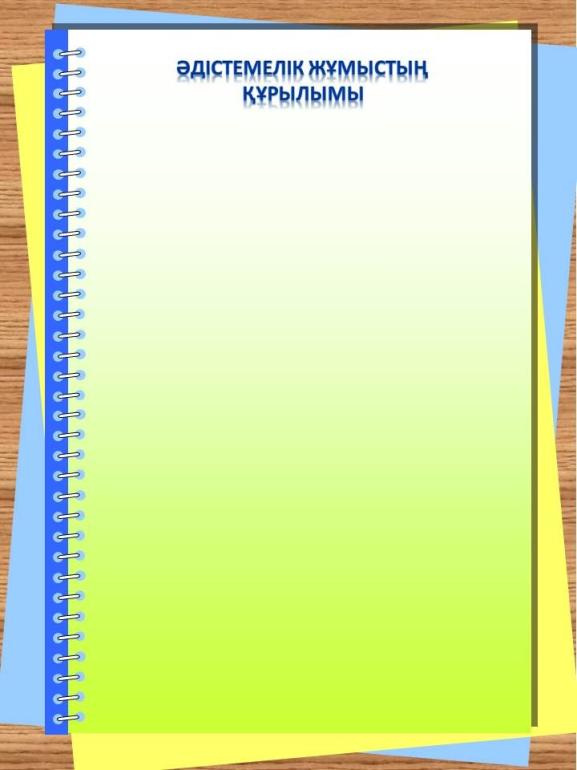 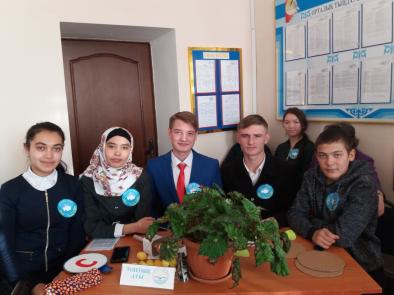 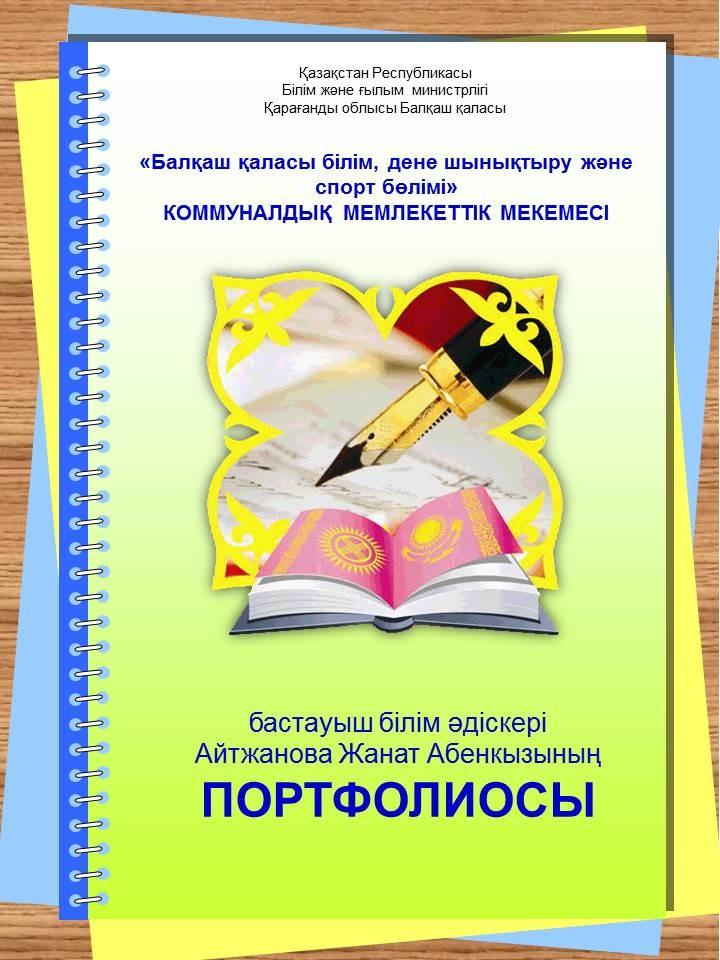 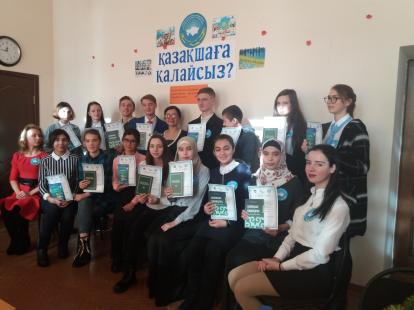 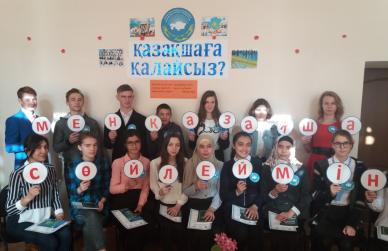 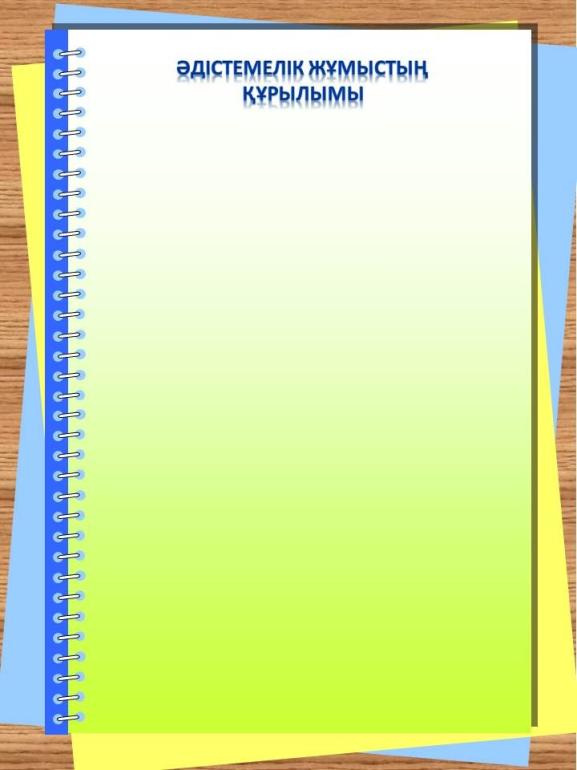 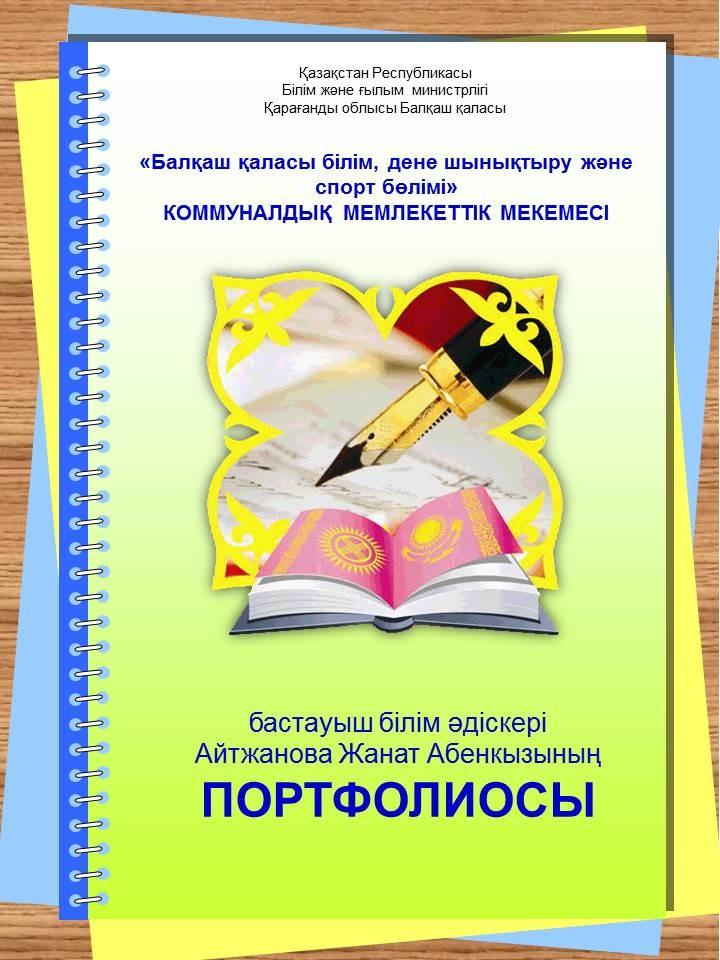 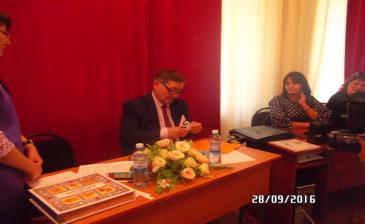 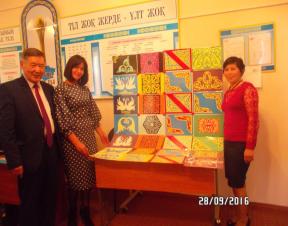 “Өнер  сыры - өрнекте”  белгілі  ою шебері   Ш.Байділдинмен  кездесу  кеші
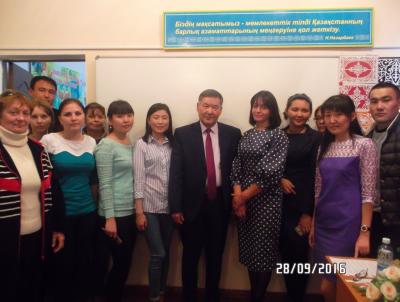 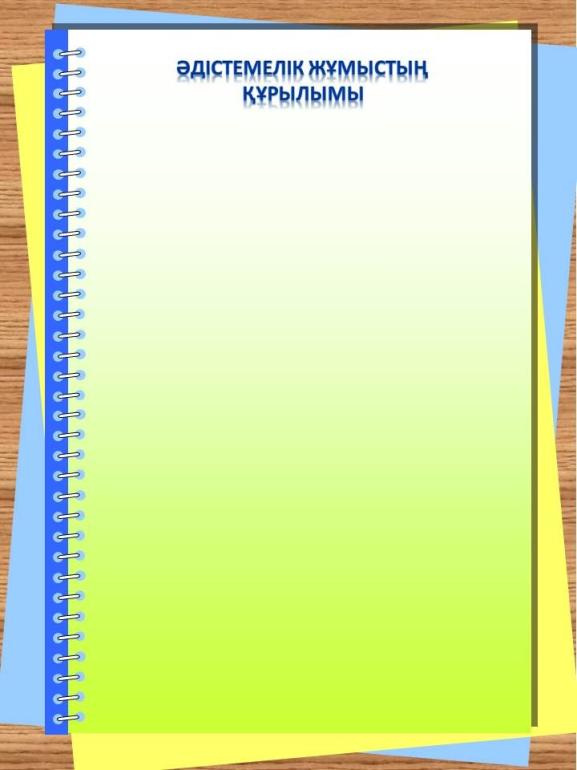 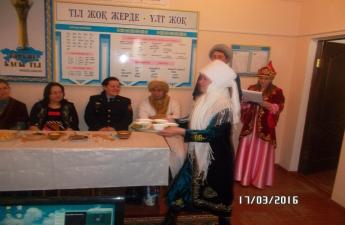 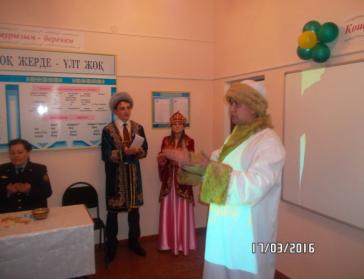 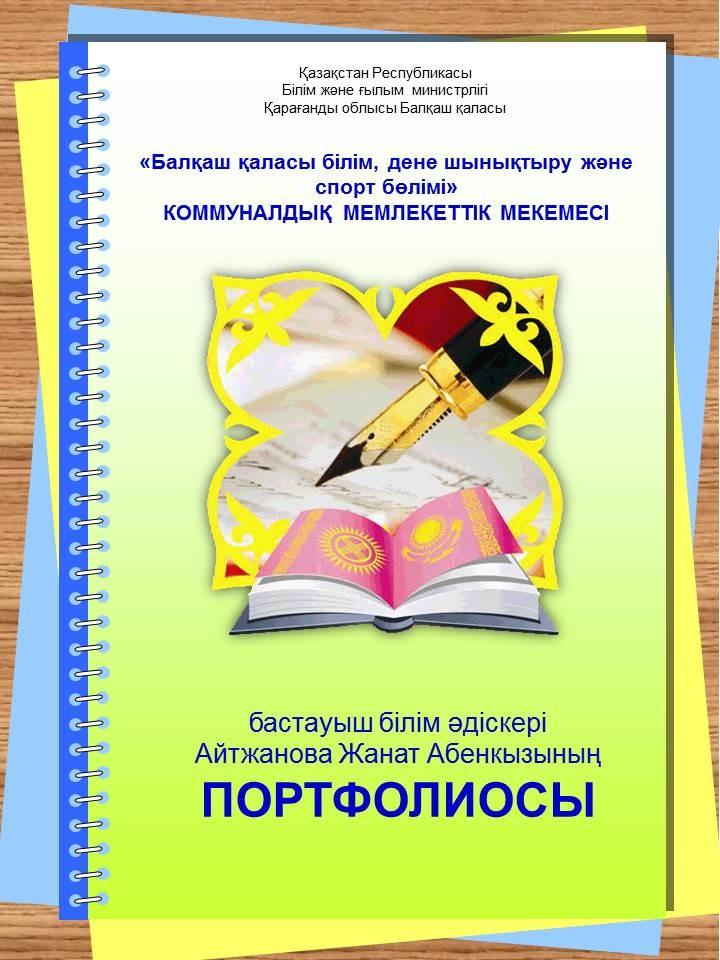 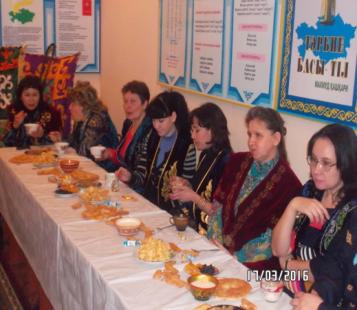 “Наурыз-думан” сабағынан көрініс
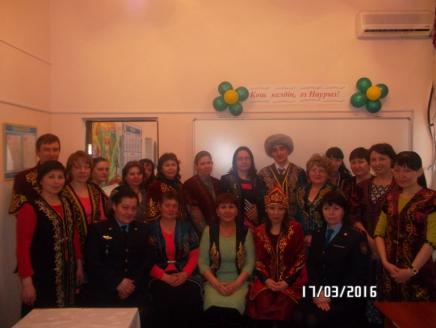 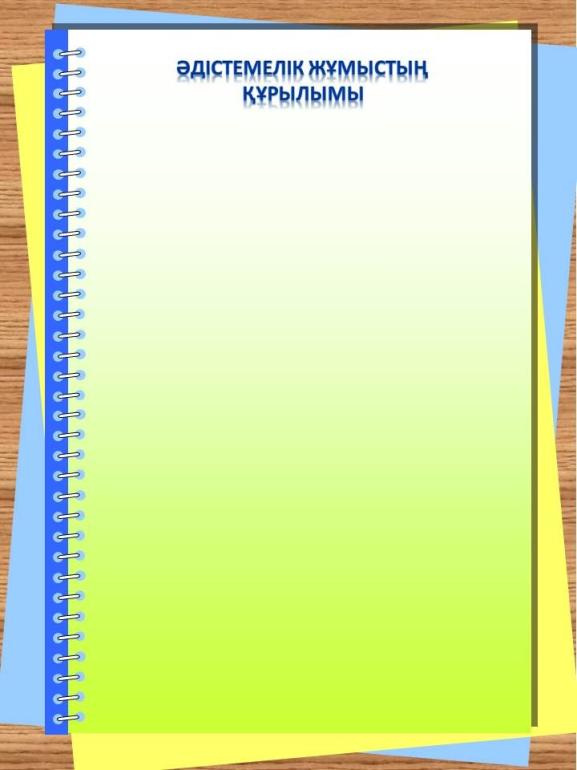 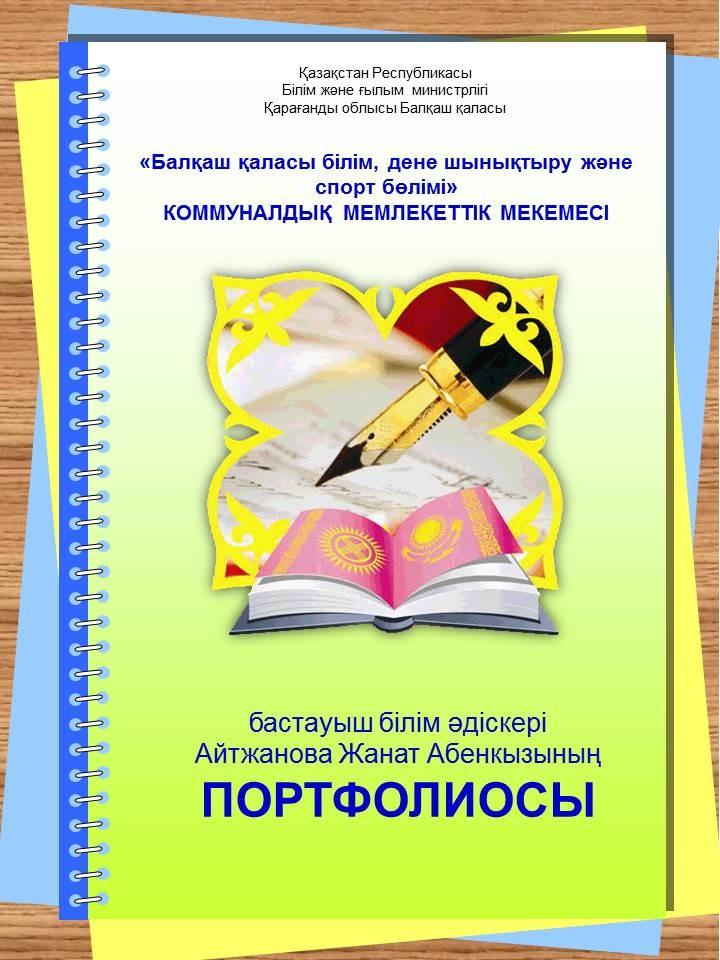 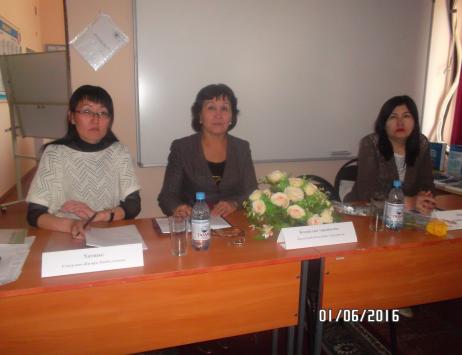 Орталық  басшысы  Баян  Саруарқызымен
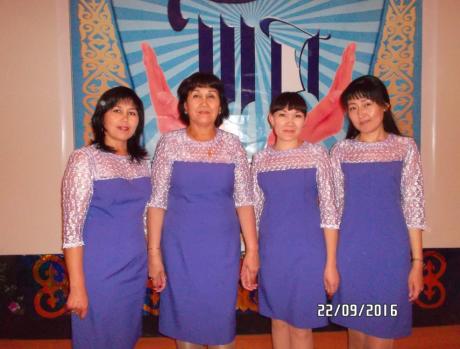 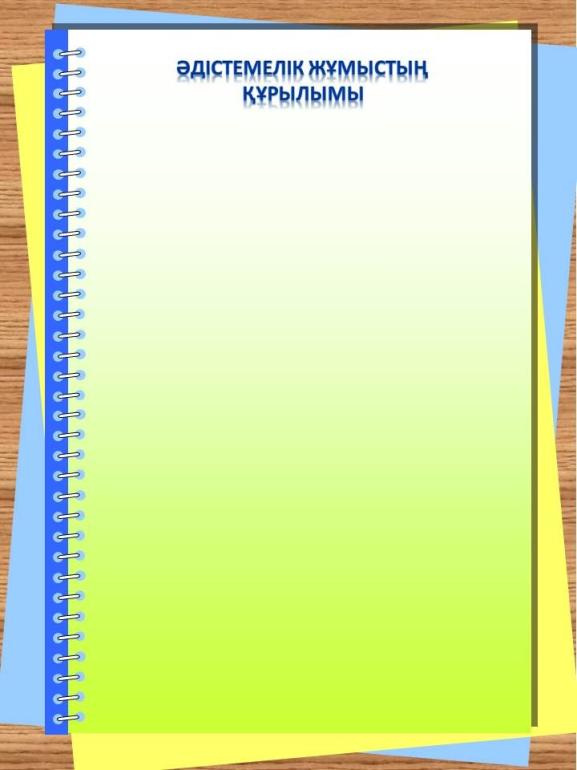 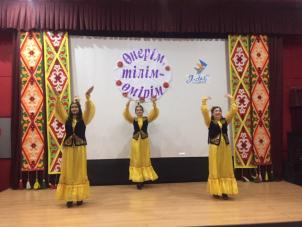 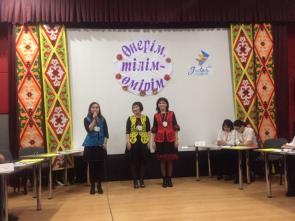 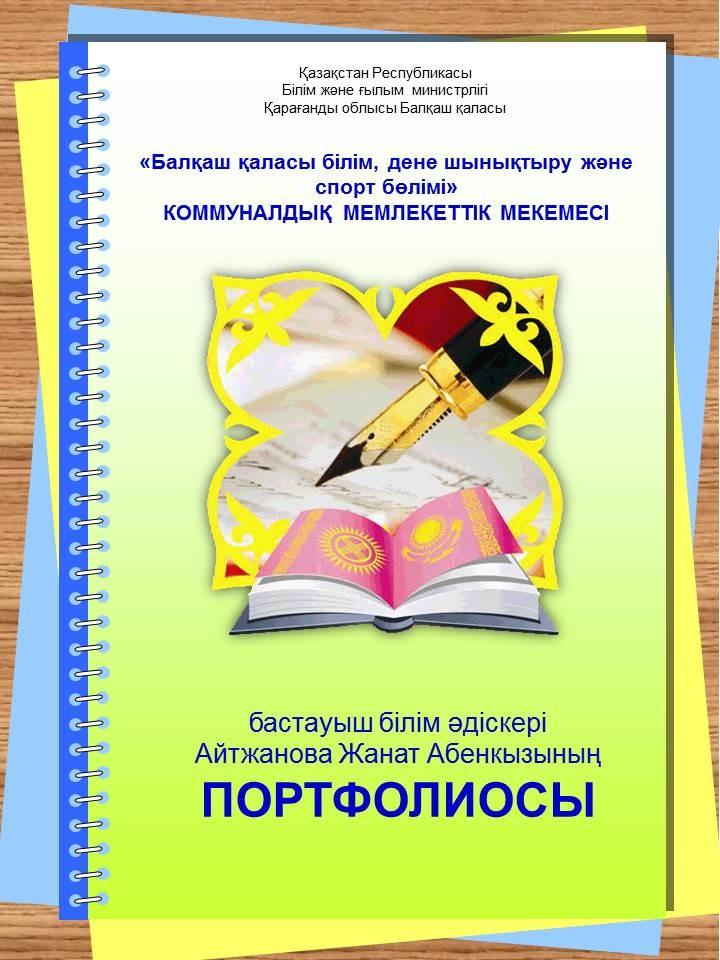 Қазақ   тілі   тыңдаушыларының  арасында өткен   топтық   сайыс
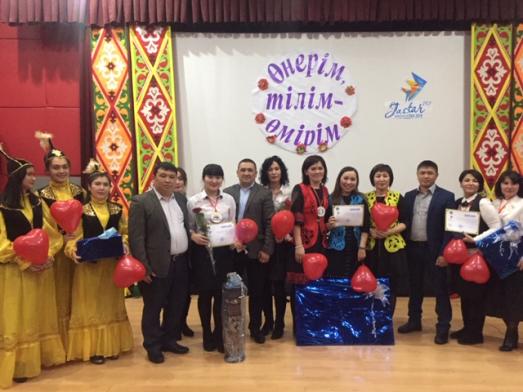 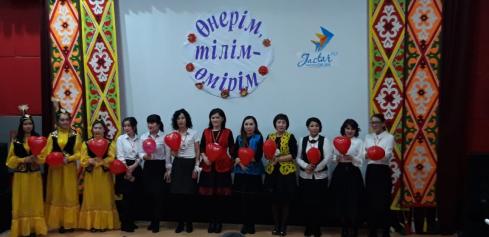 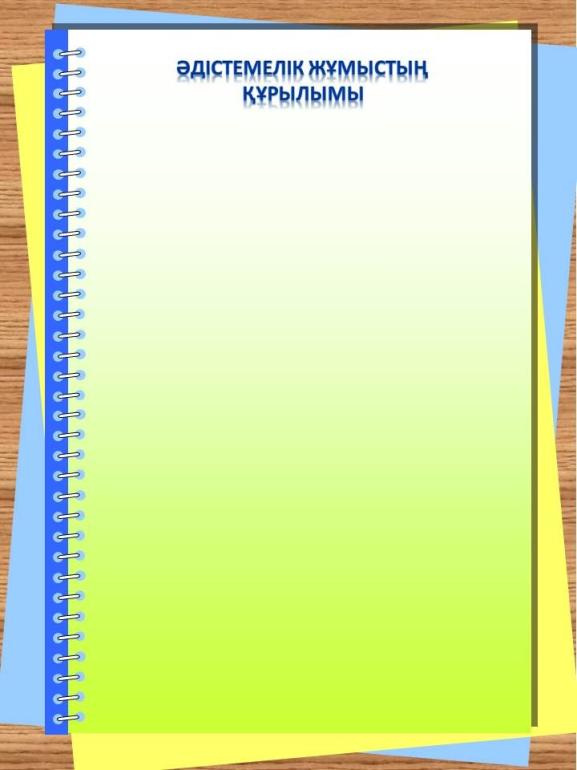 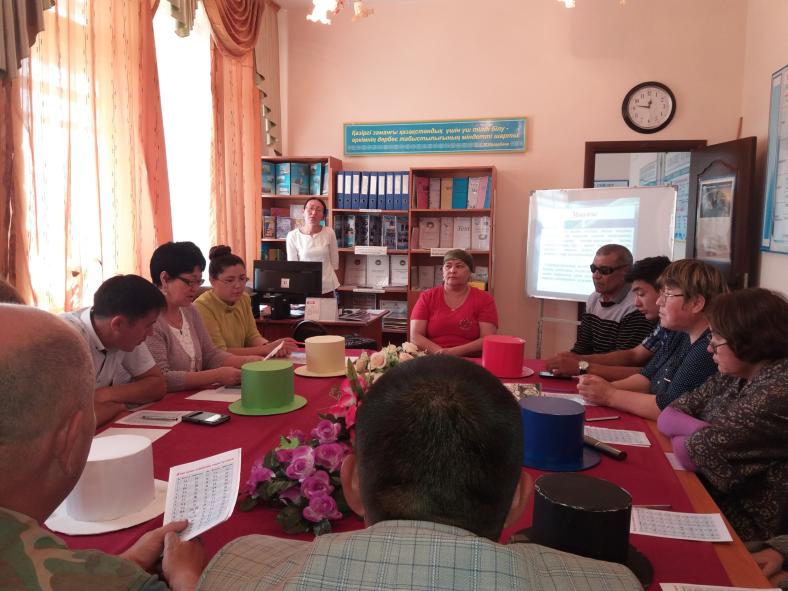 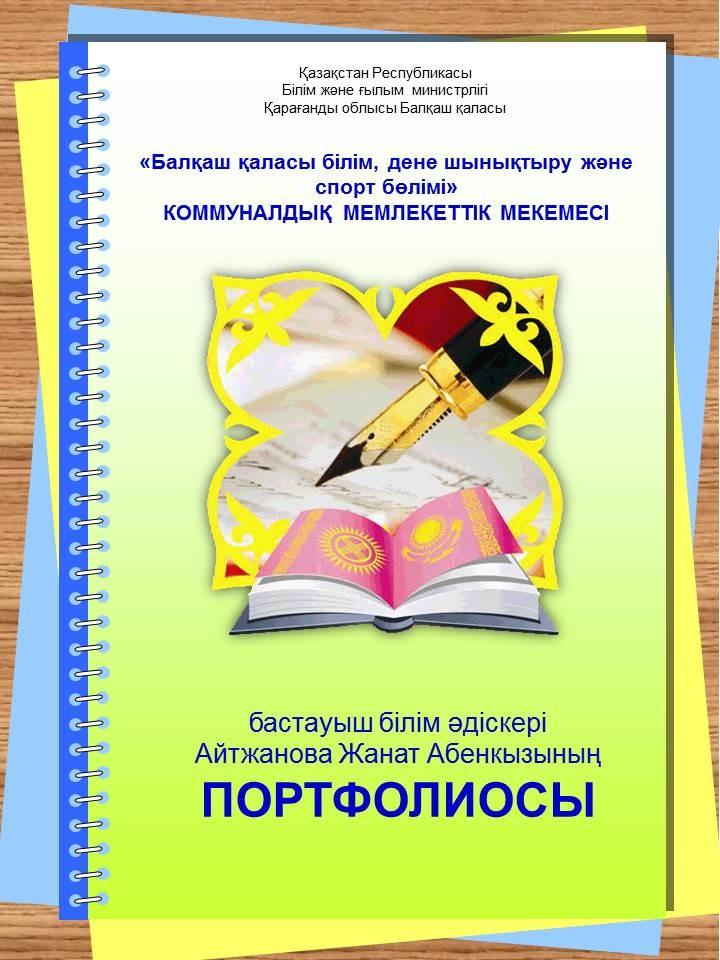 “Тіл – тұғырлы темірқазық” дөңгелек үстел
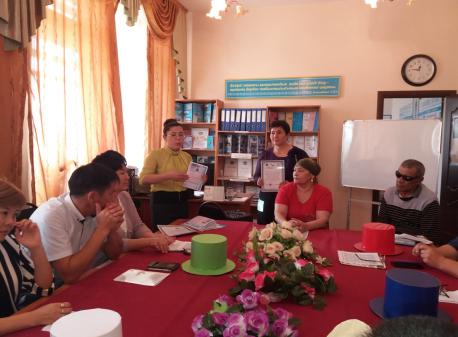 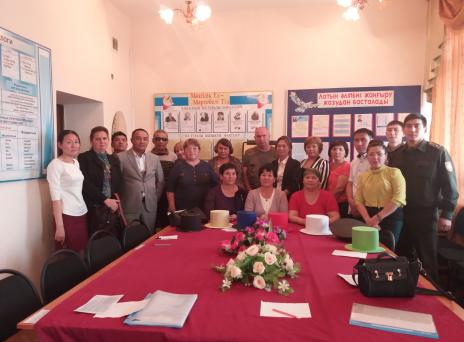